SSA Göteborg 23 Maj 2024
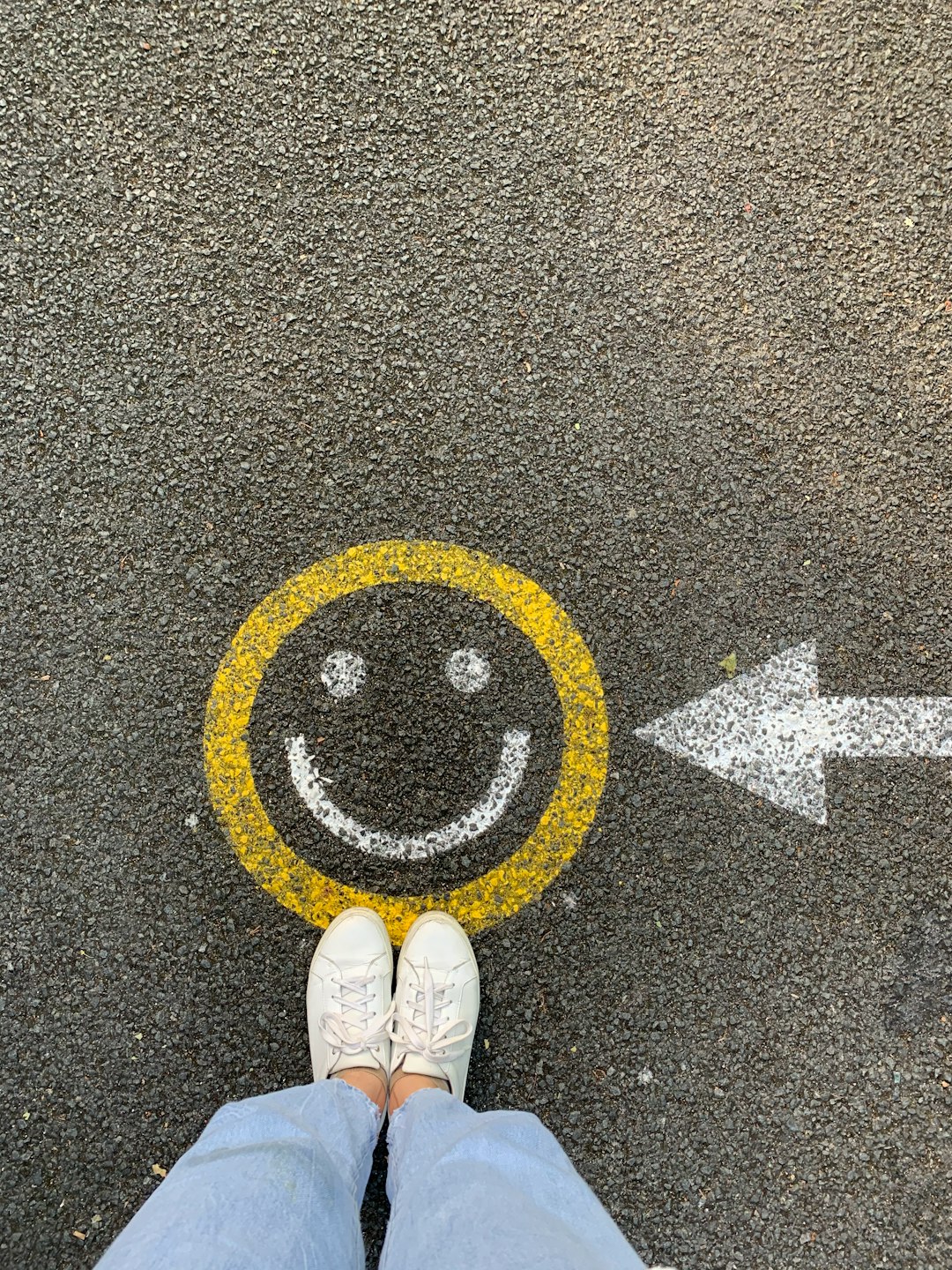 SÅ HÄR BOOSTAR DU DIN
LYCKA  & 
KREATIVITET!
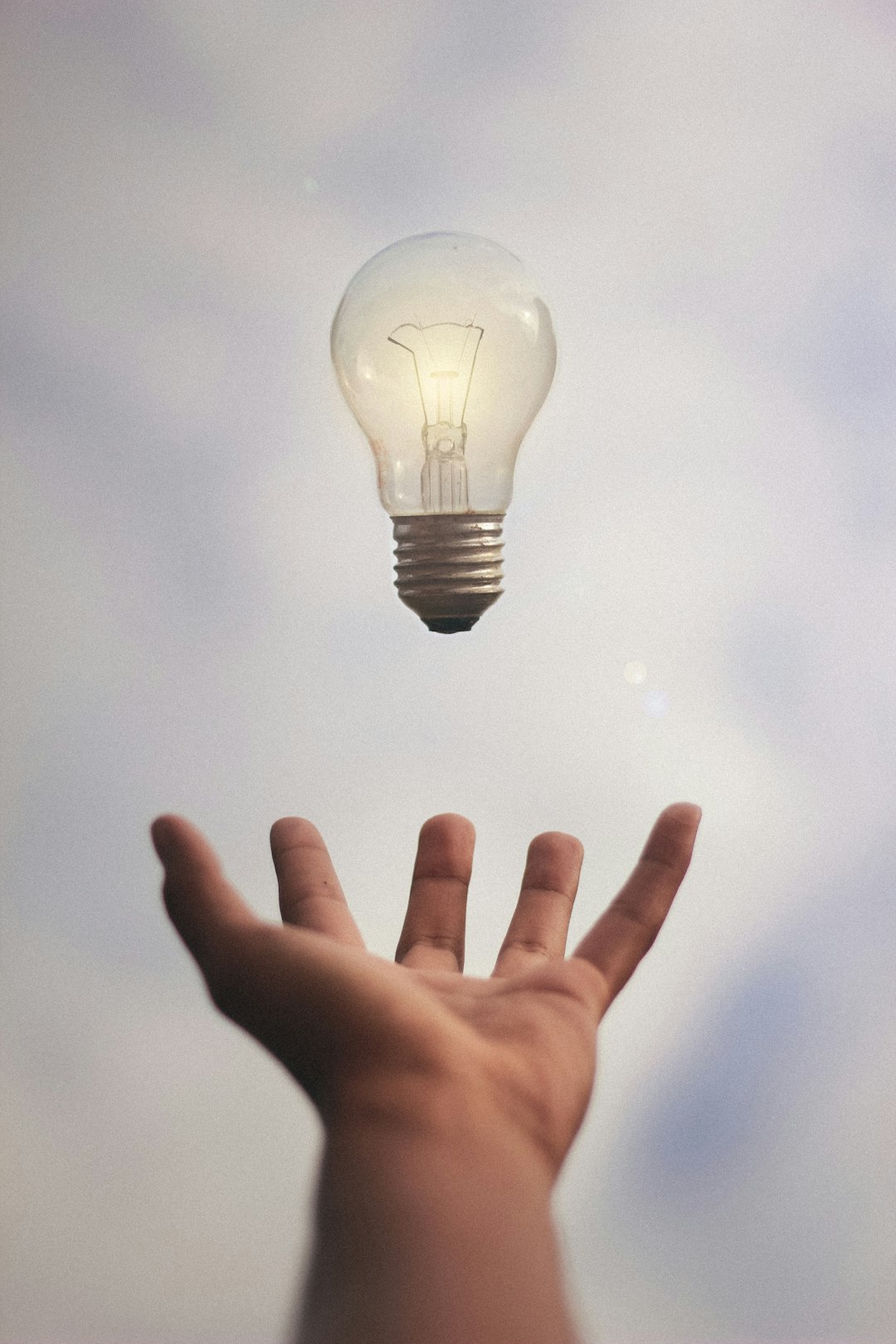 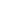 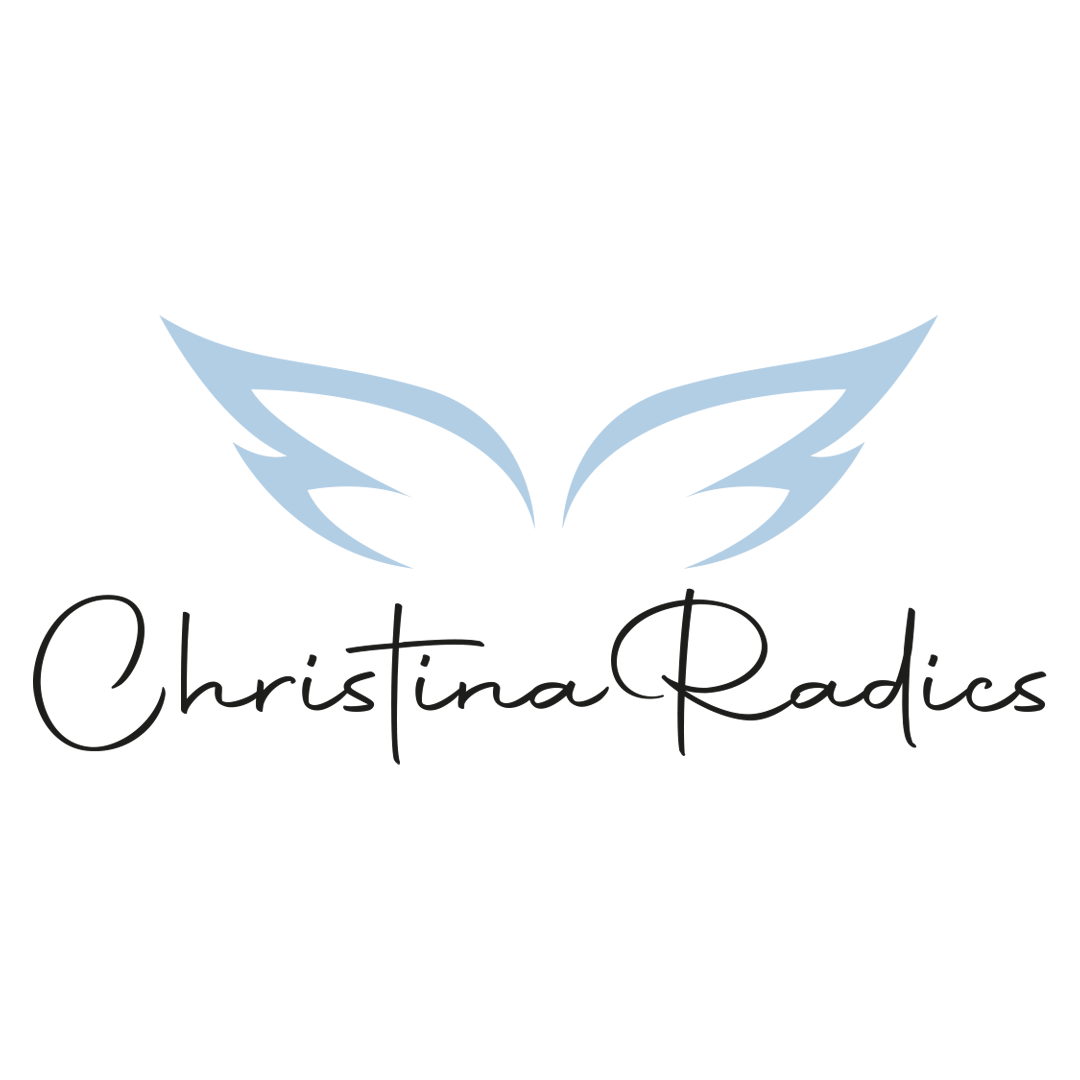 SSA Göteborg 23 Maj 2024
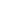 CHRISTINA RADICS
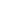 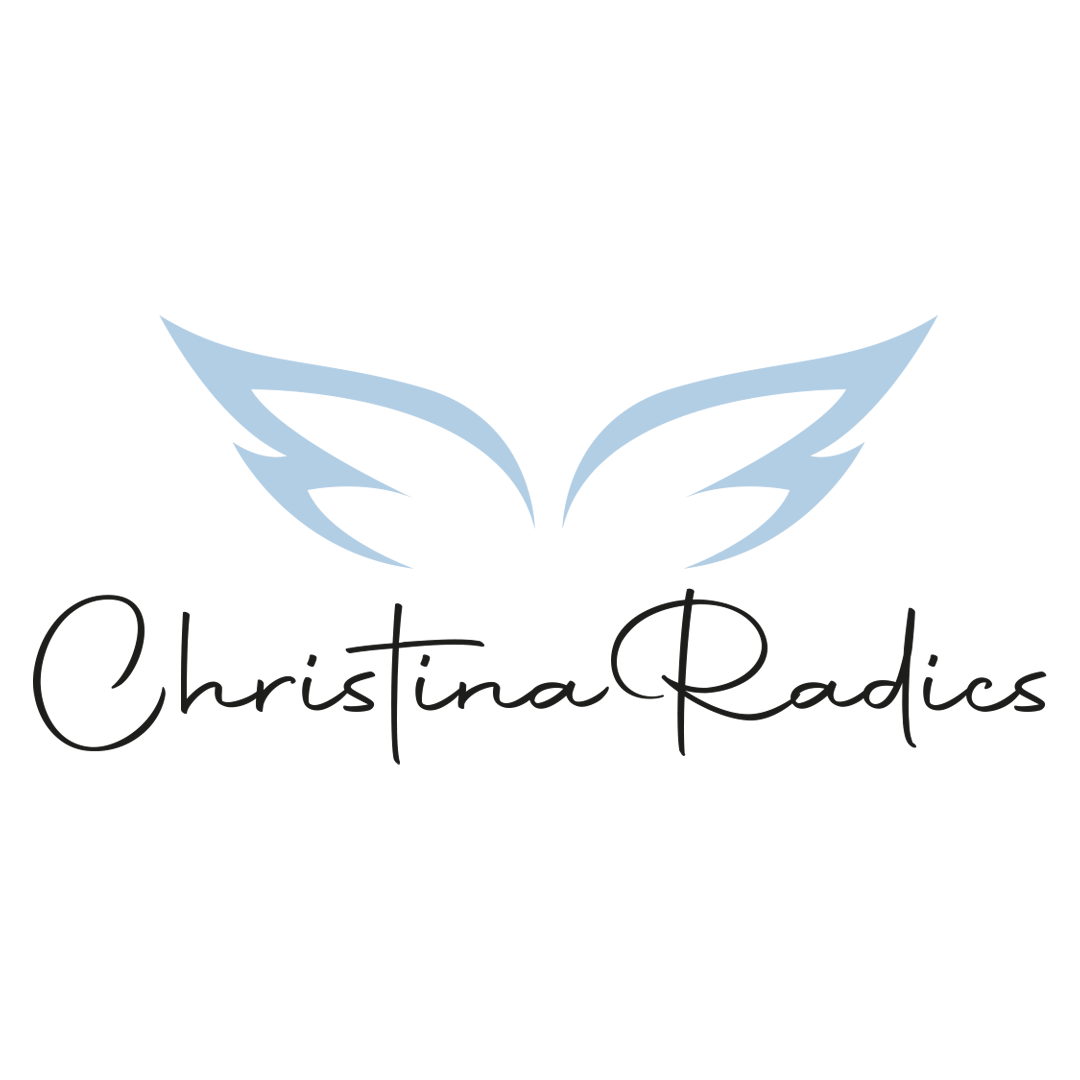 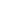 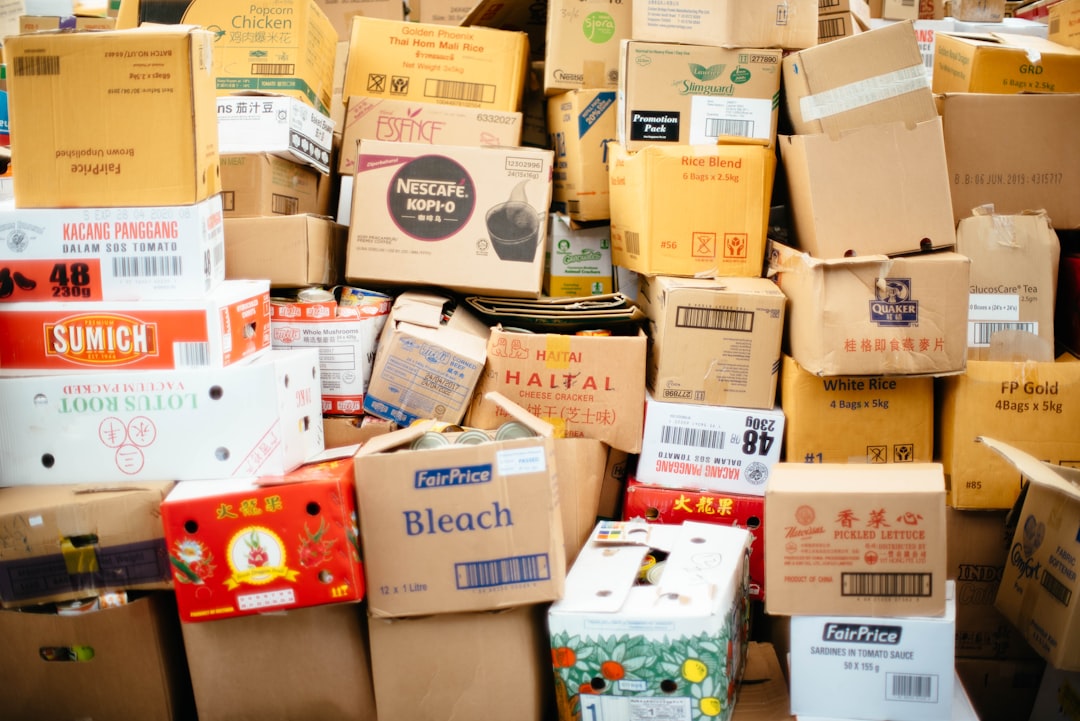 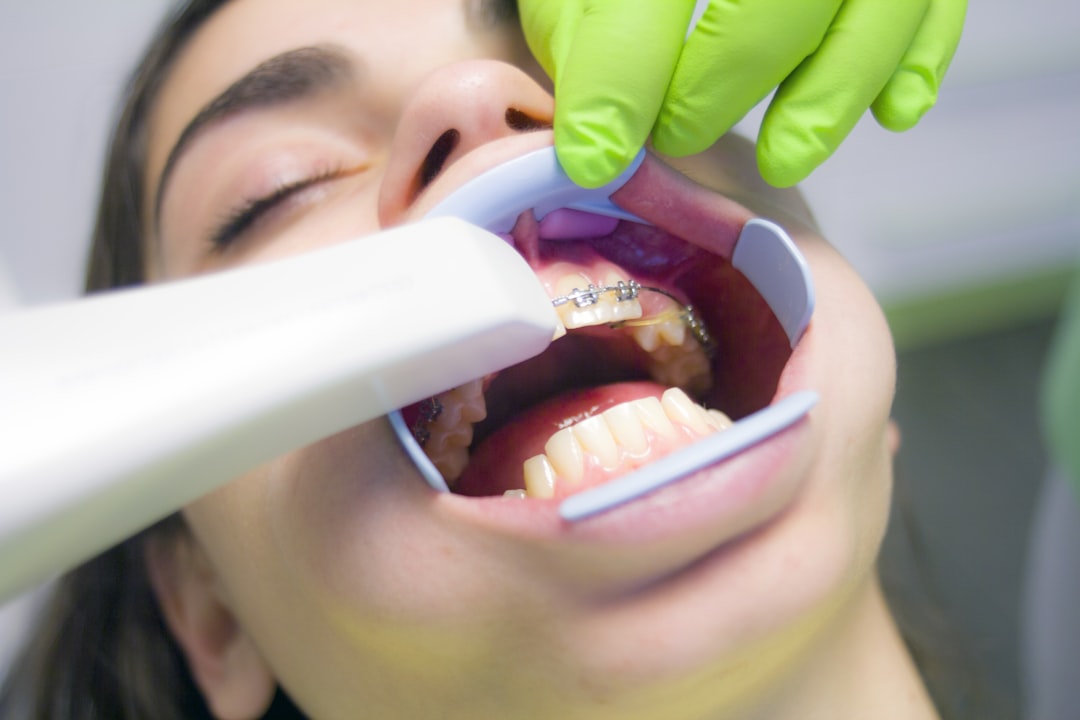 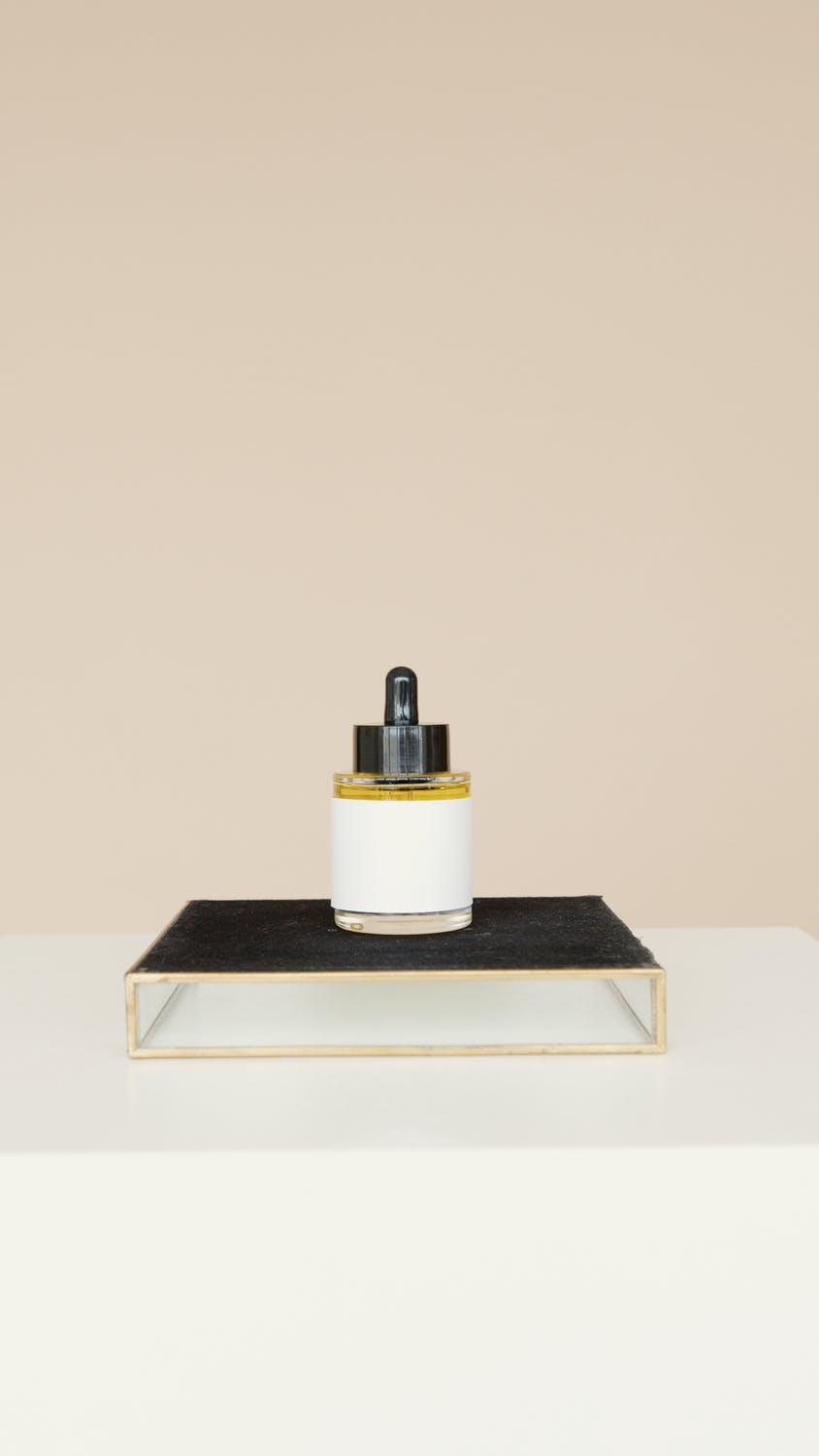 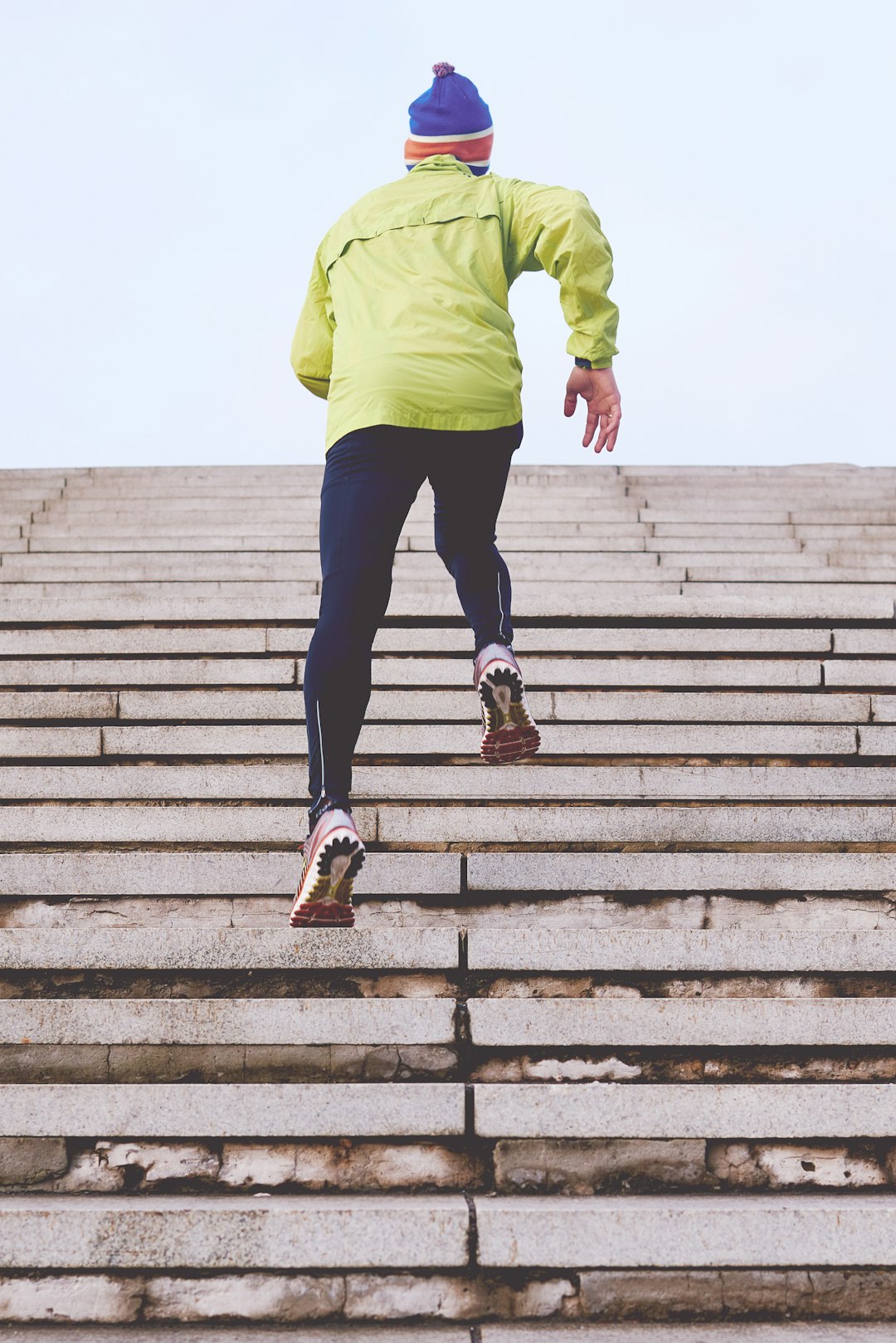 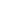 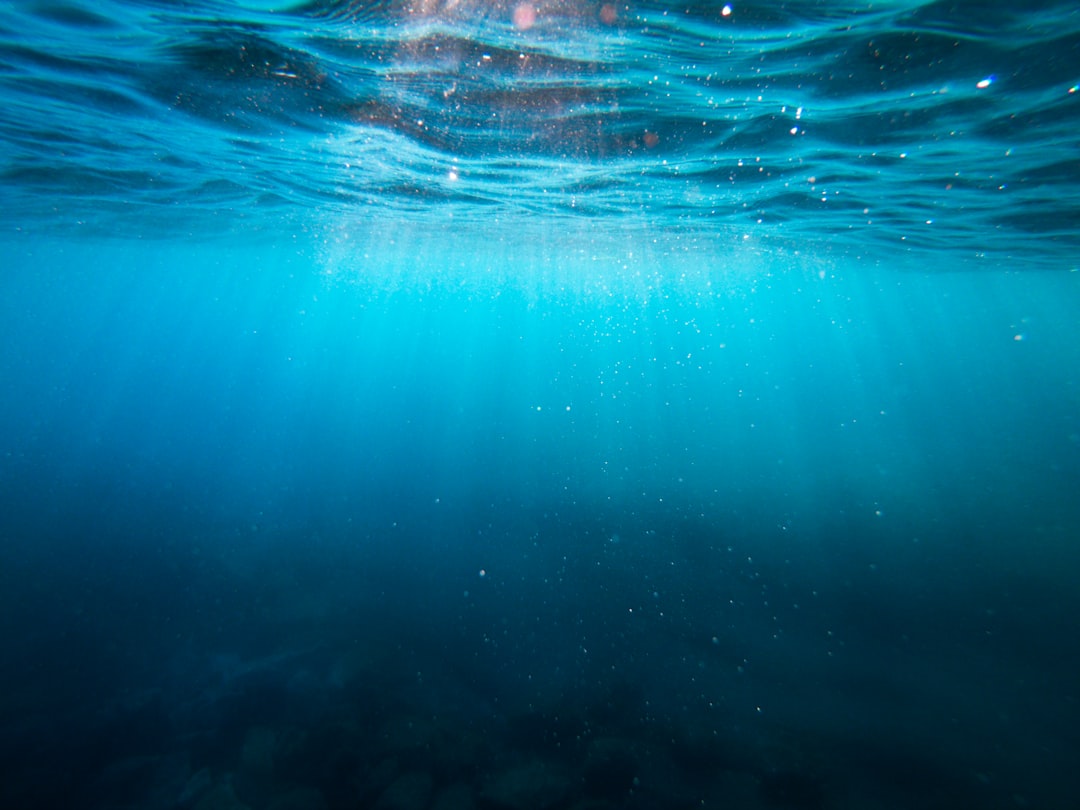 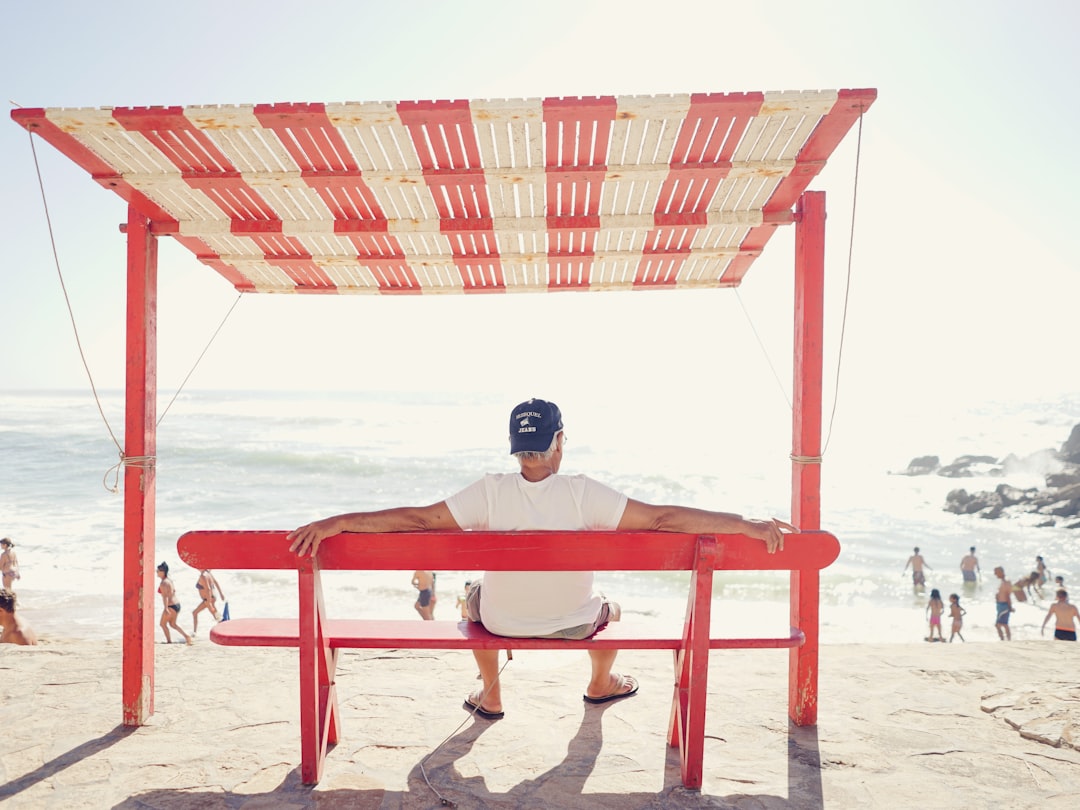 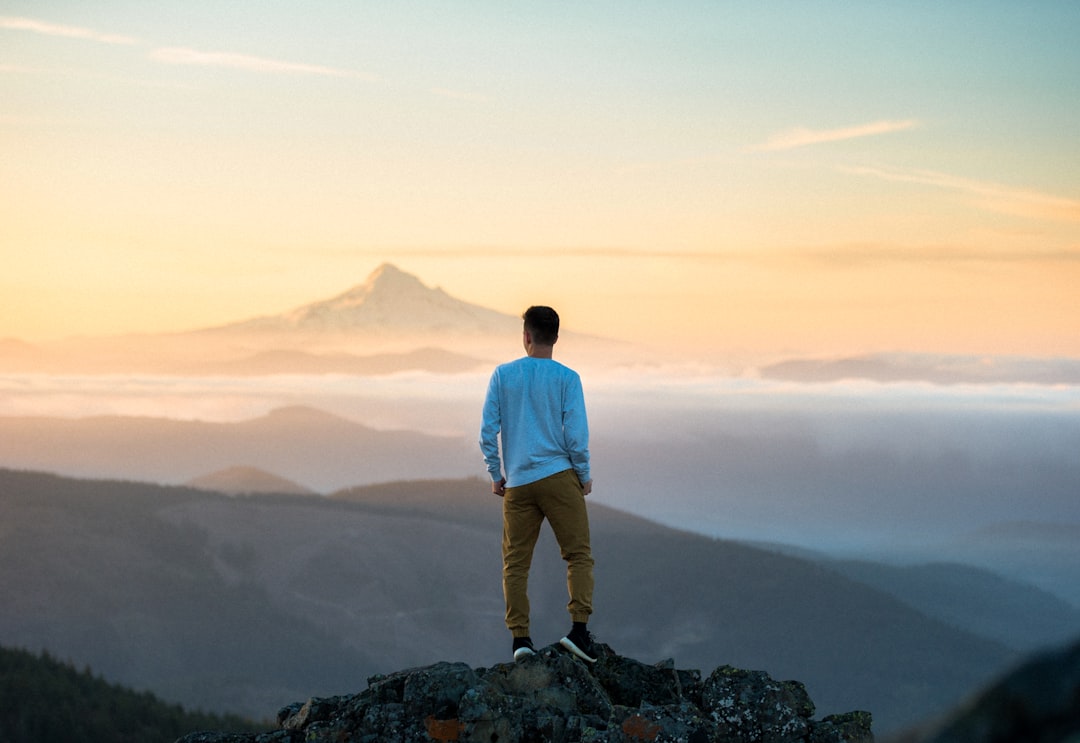 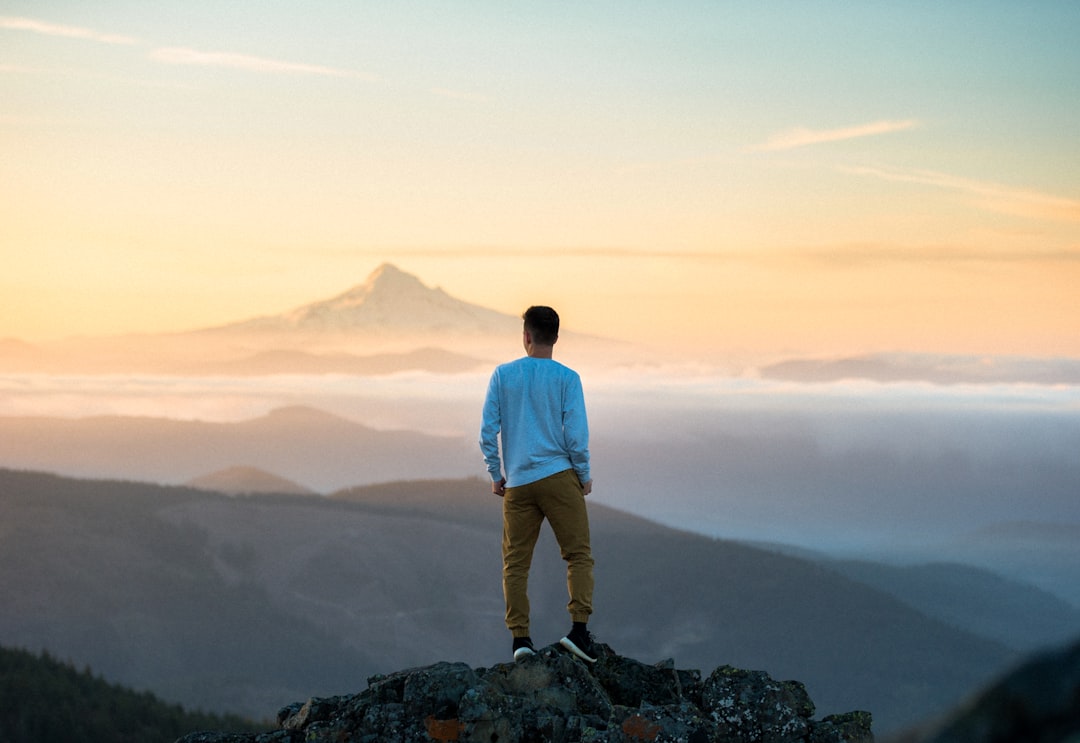 Vad vill du? 
Hur ser ditt dröm scenario ut?
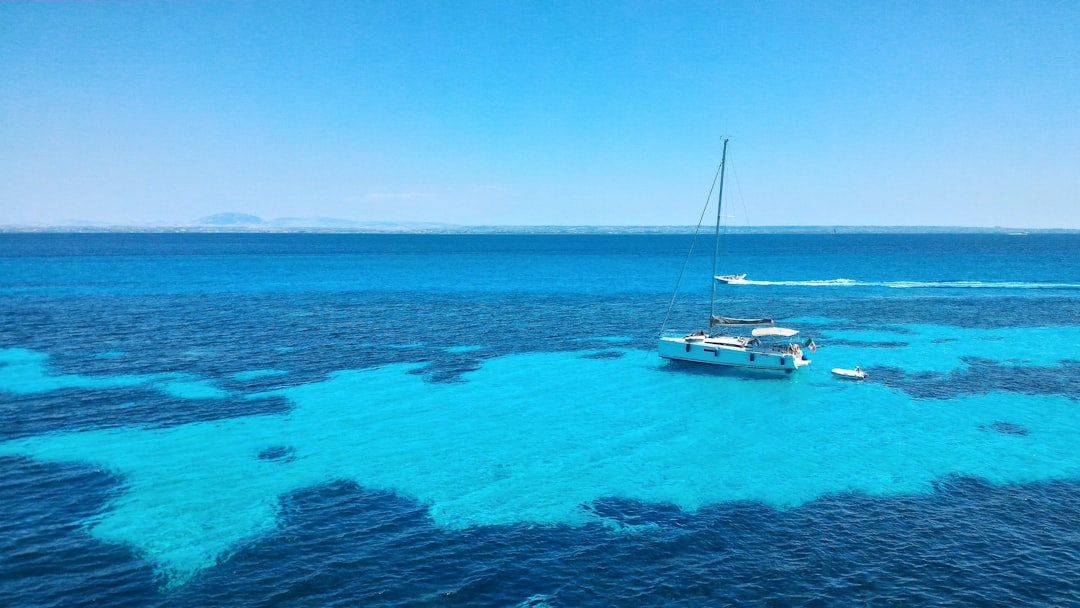 Vad vill du? 
Hur ser ditt dröm scenario ut?
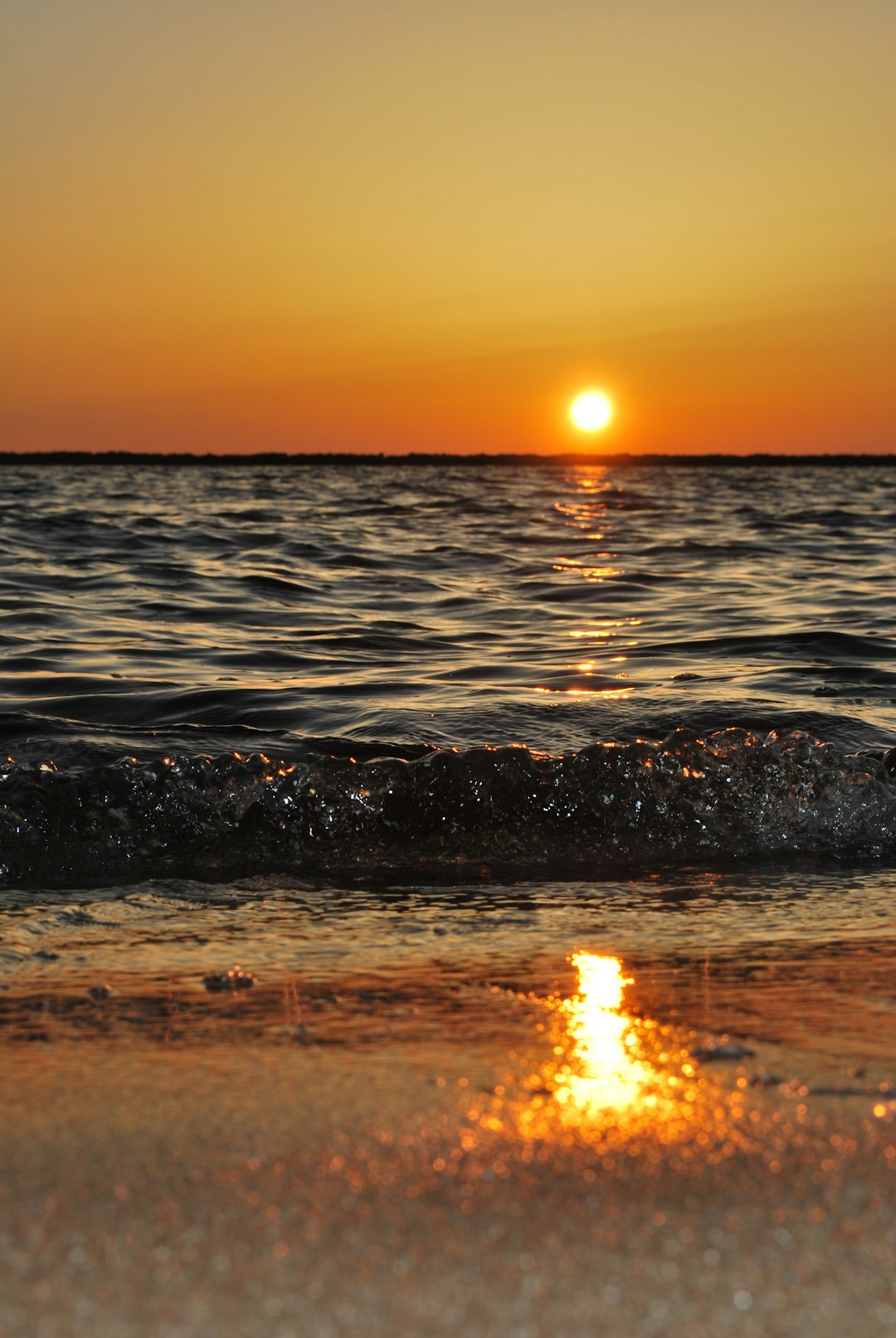 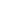 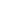 COMPANY NAME
SSA Göteborg 23 Maj 2024
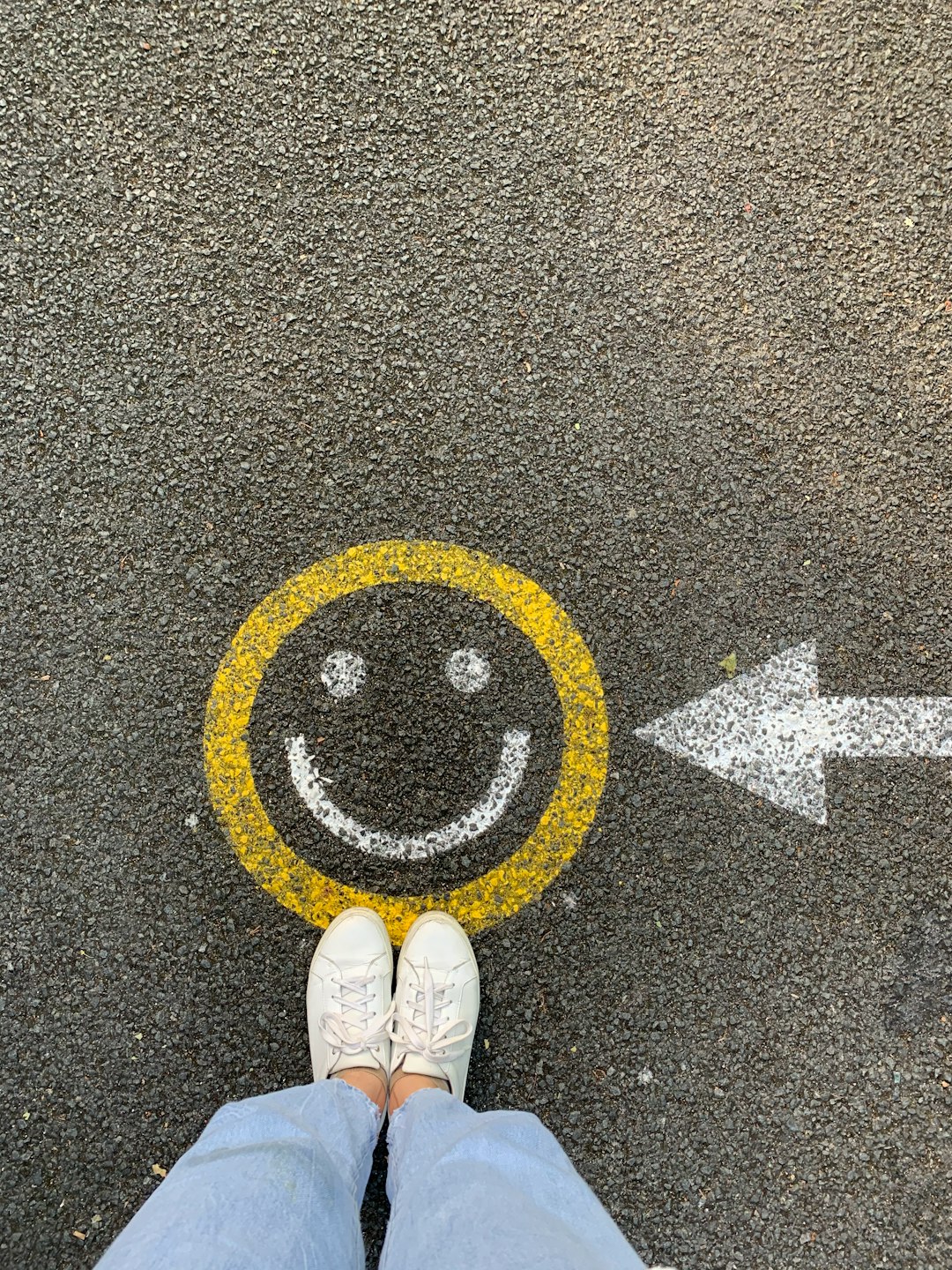 VARFÖR  BEHÖVER VI VARA
LYCKLIGA  & KREATIVA?
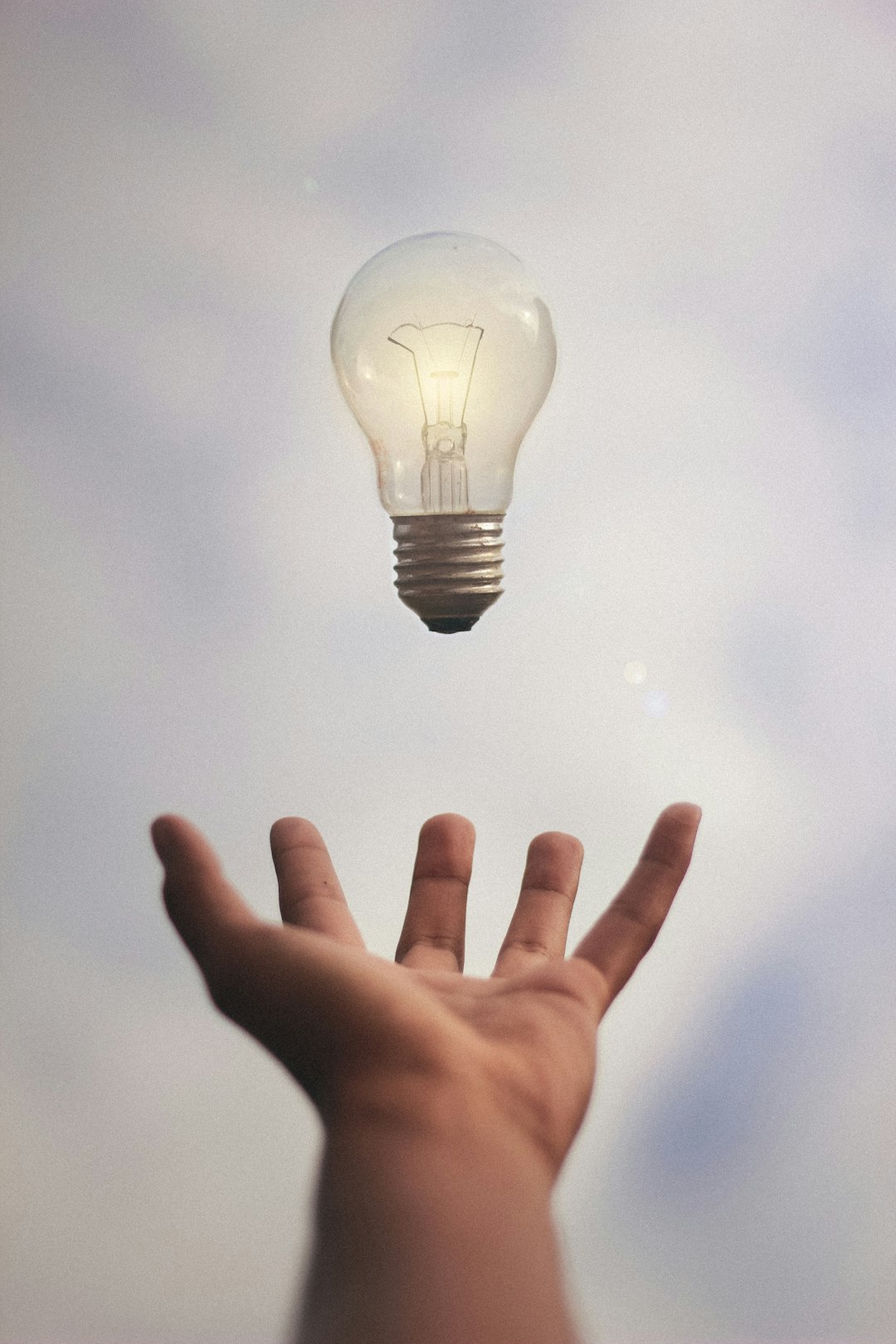 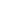 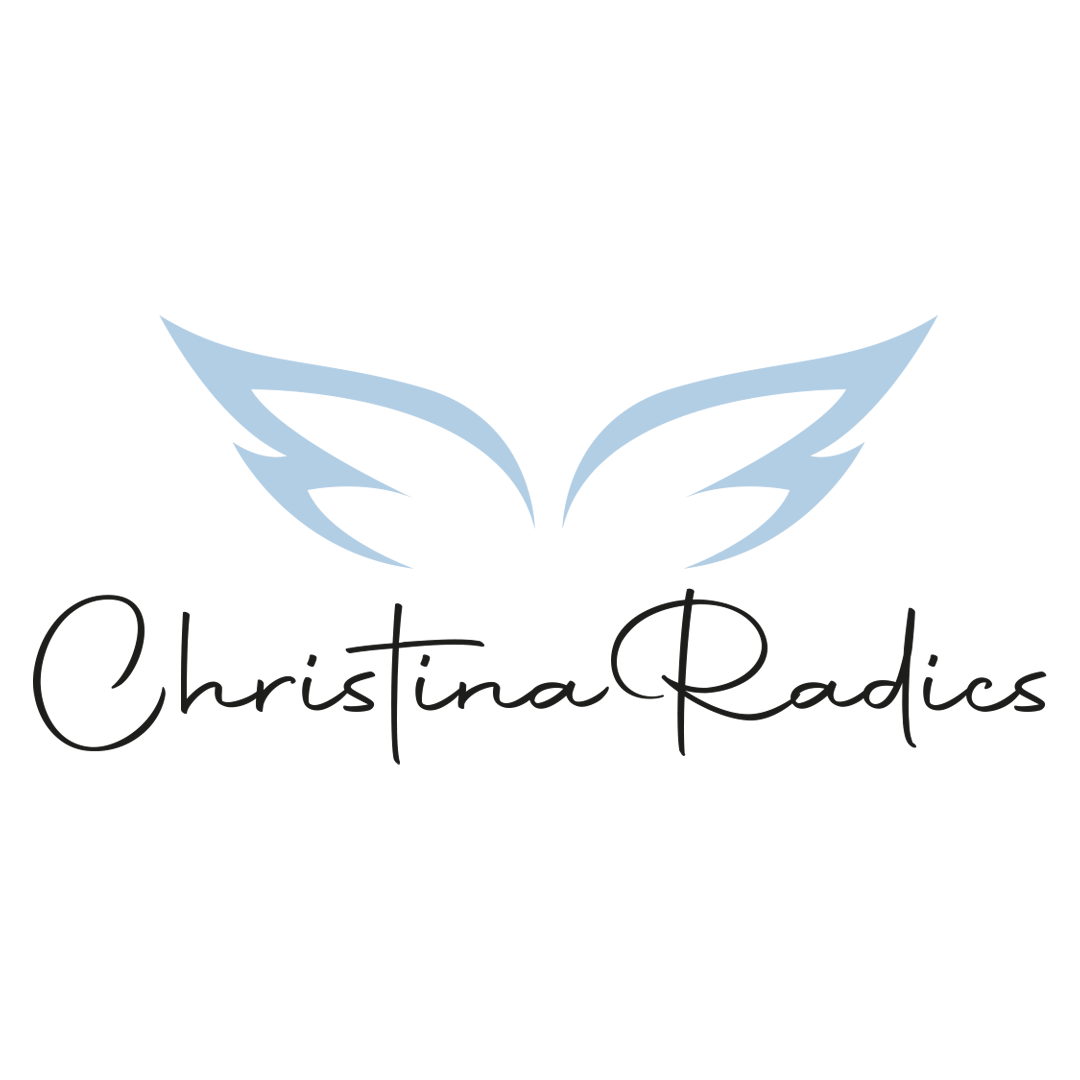 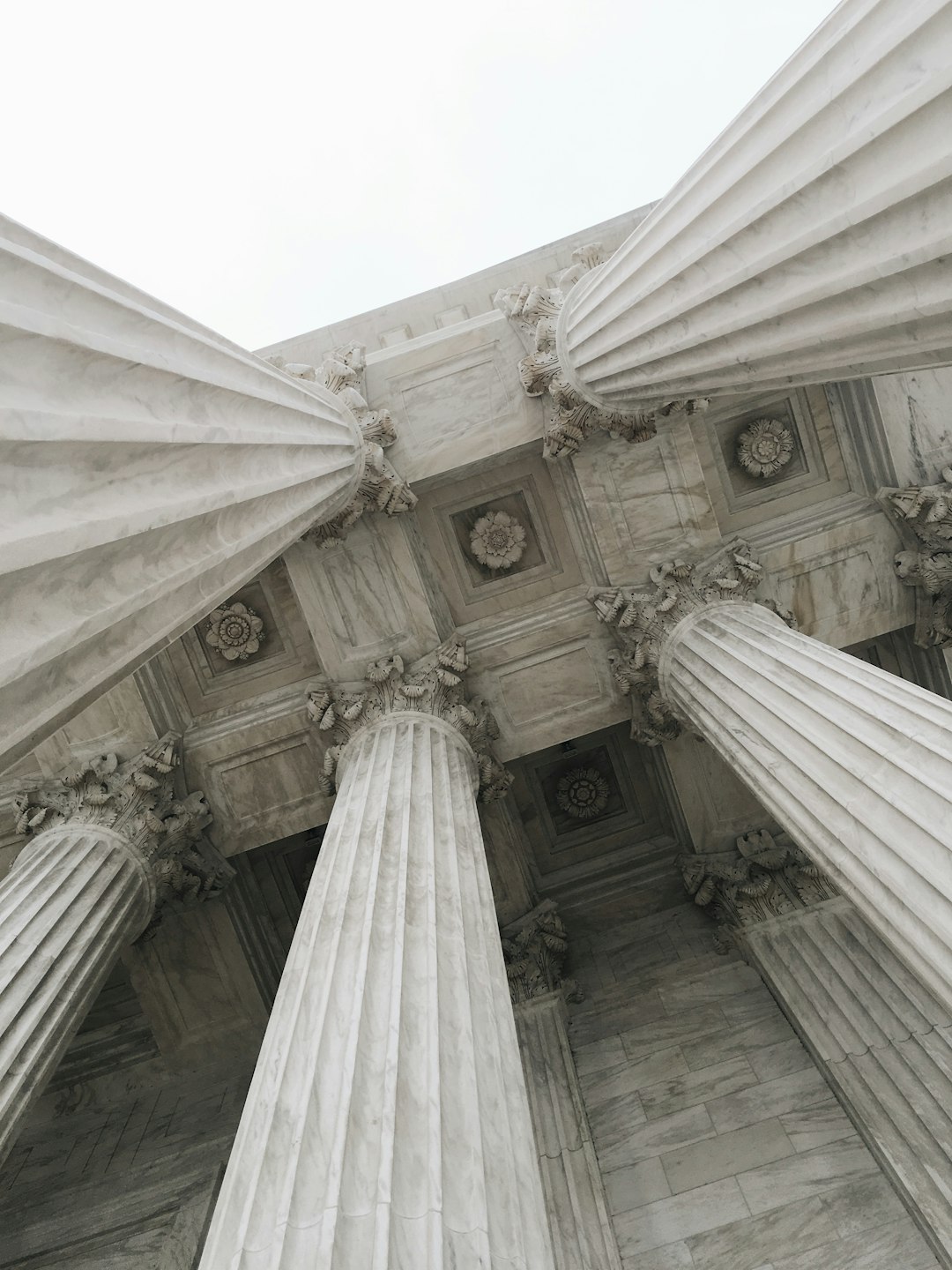 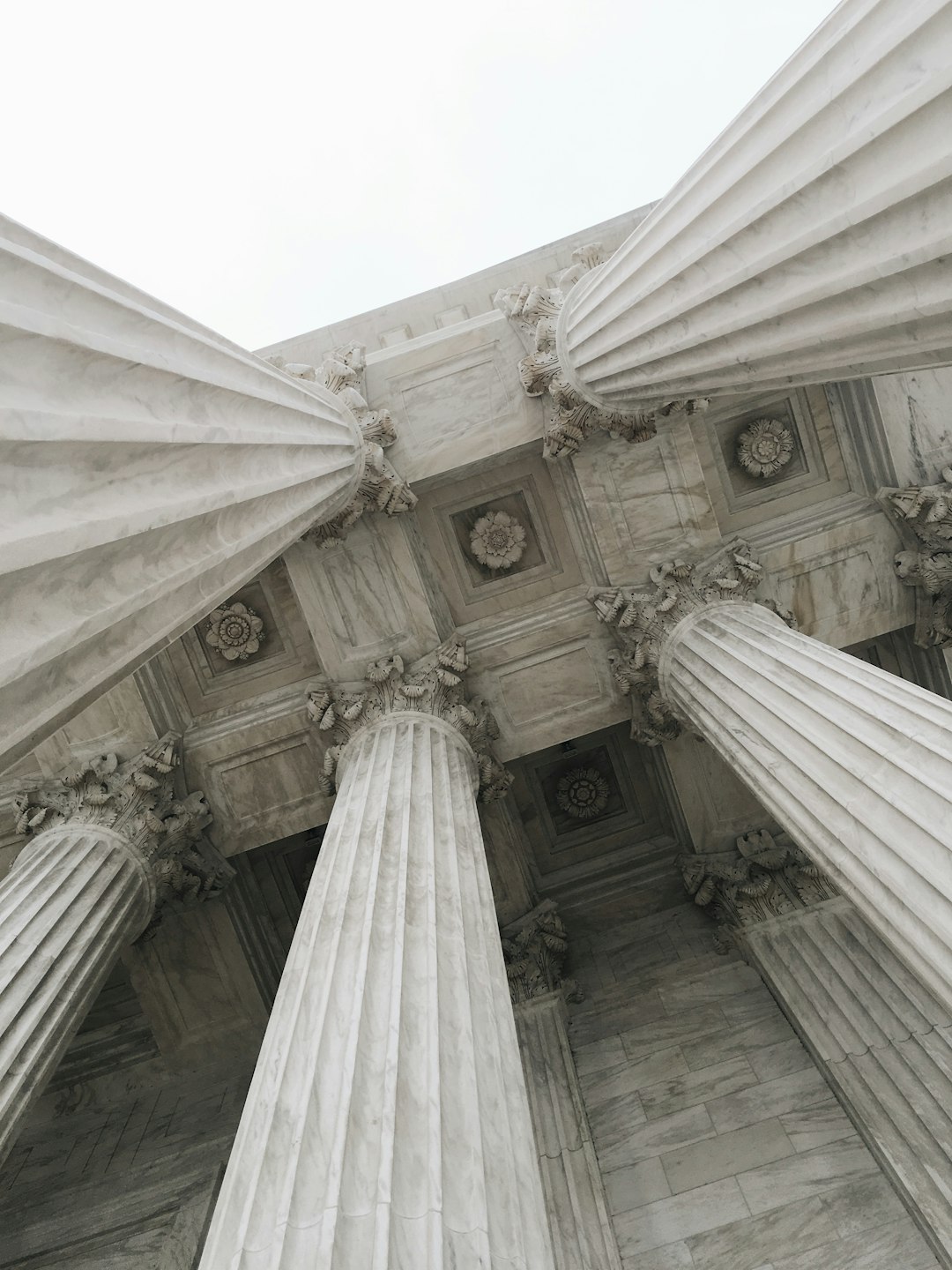 SJÄLV KÄNNEDOM
SJÄLV VÅRD
RELATIONER
IKIGAI
MINDFULNESS
(SMIRS)
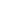 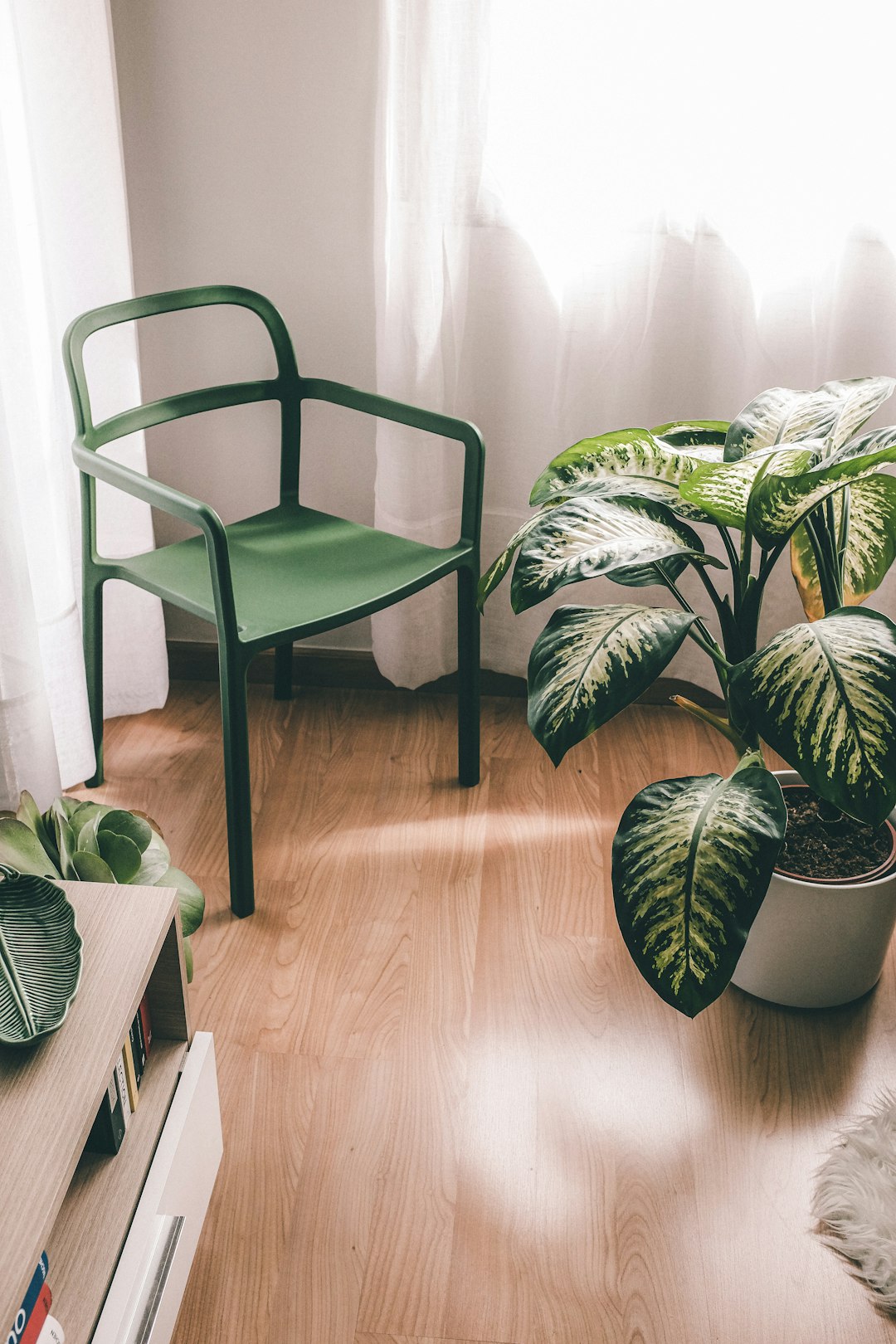 SÖMN
VILA
RÖRELSE
NÄRING
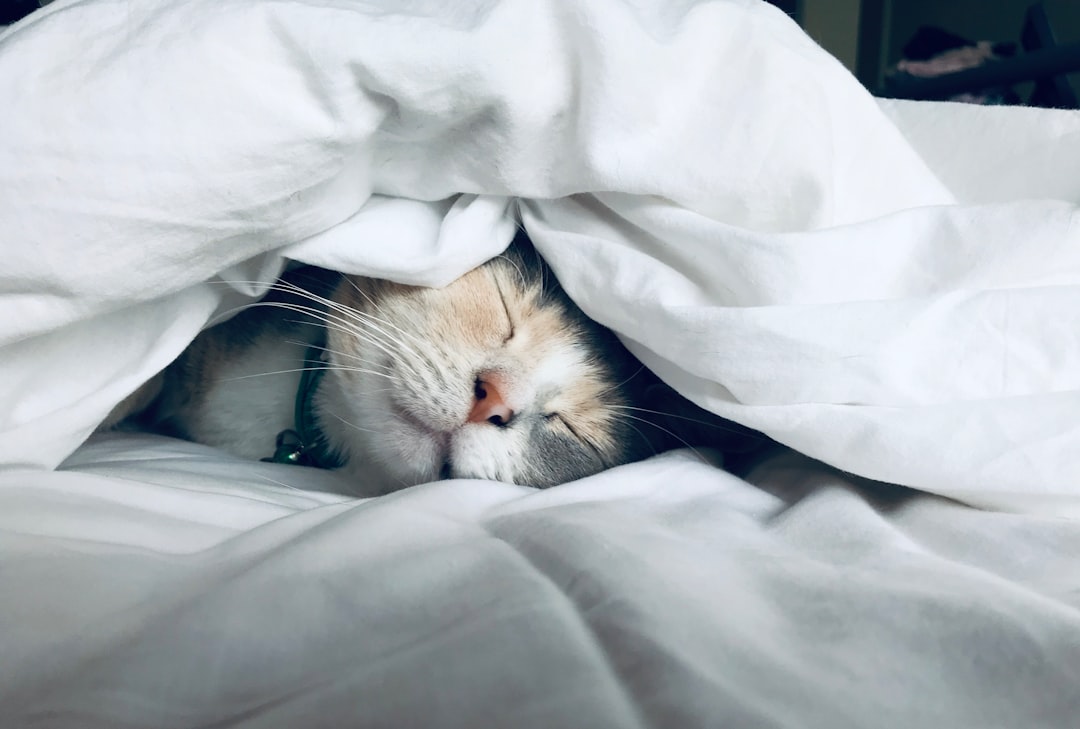 GLYMFATISKA SYSTEMET
7- 8 TIMMAR
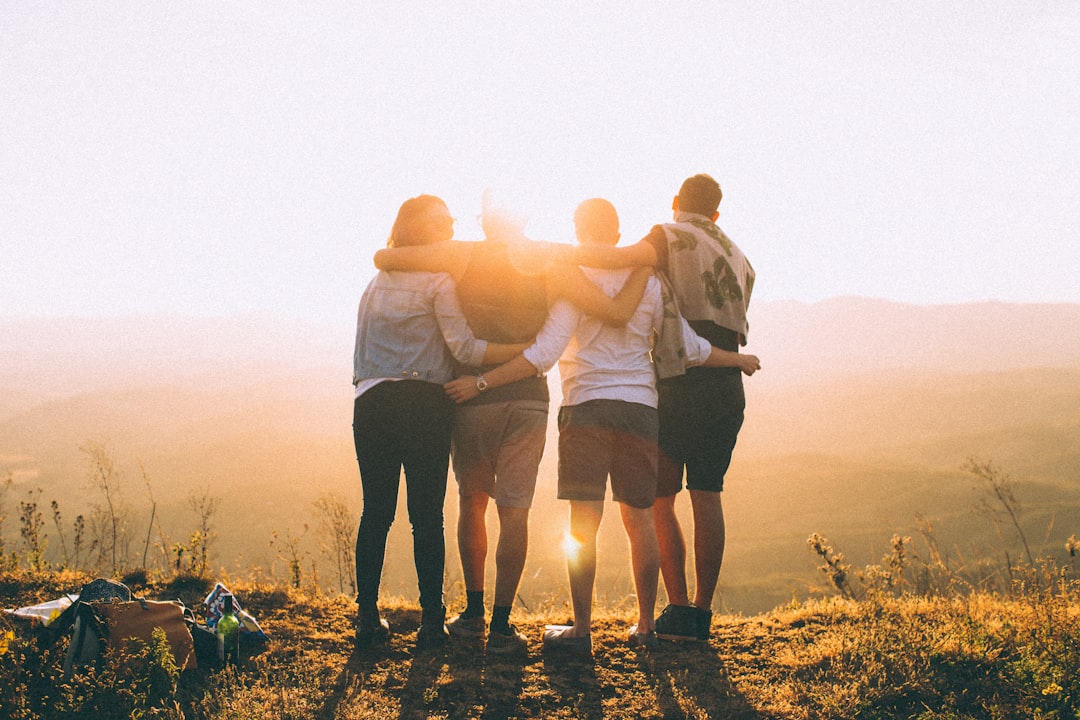 RÖRELSE
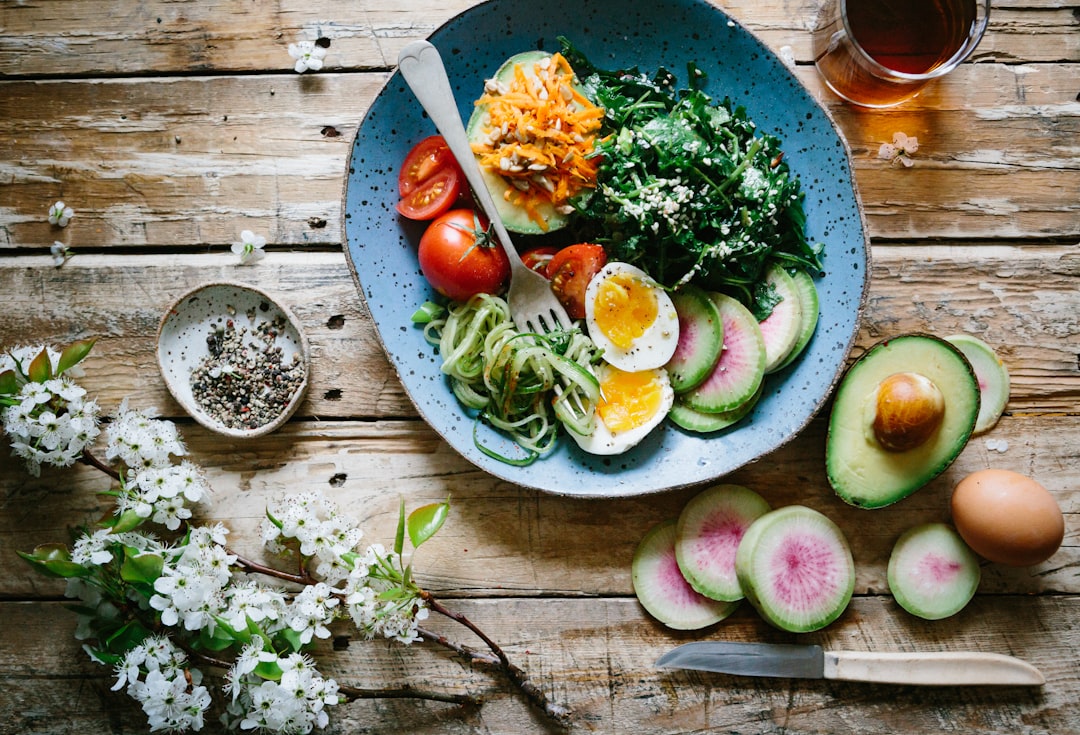 NÄRING - MAGNESIUM
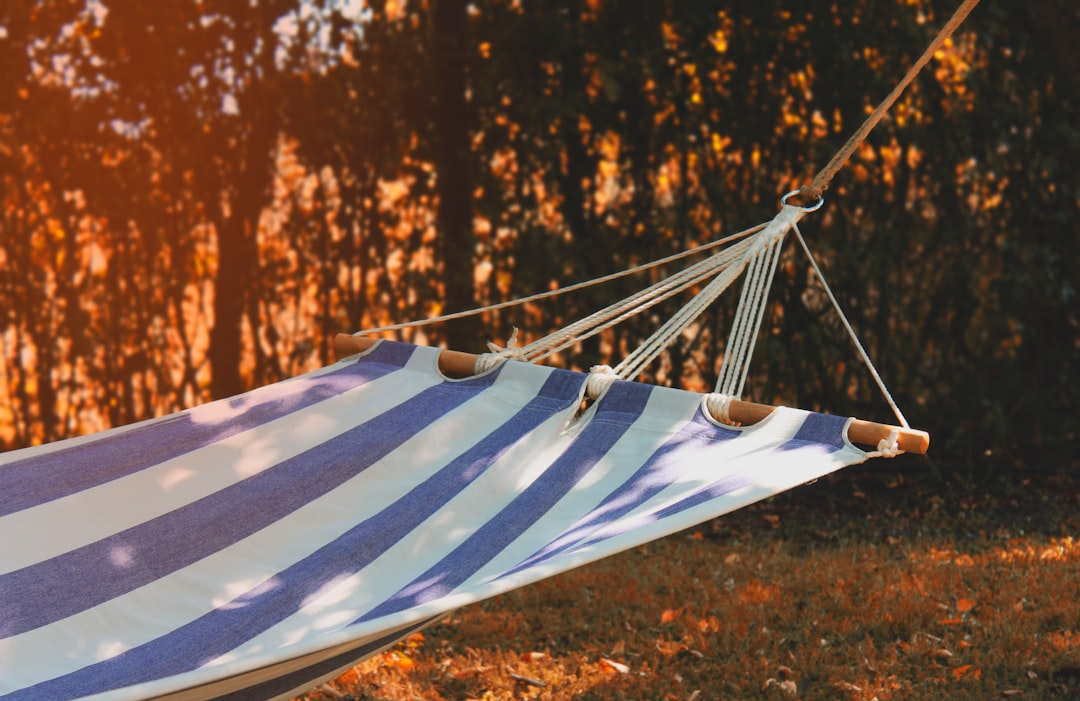 VILA
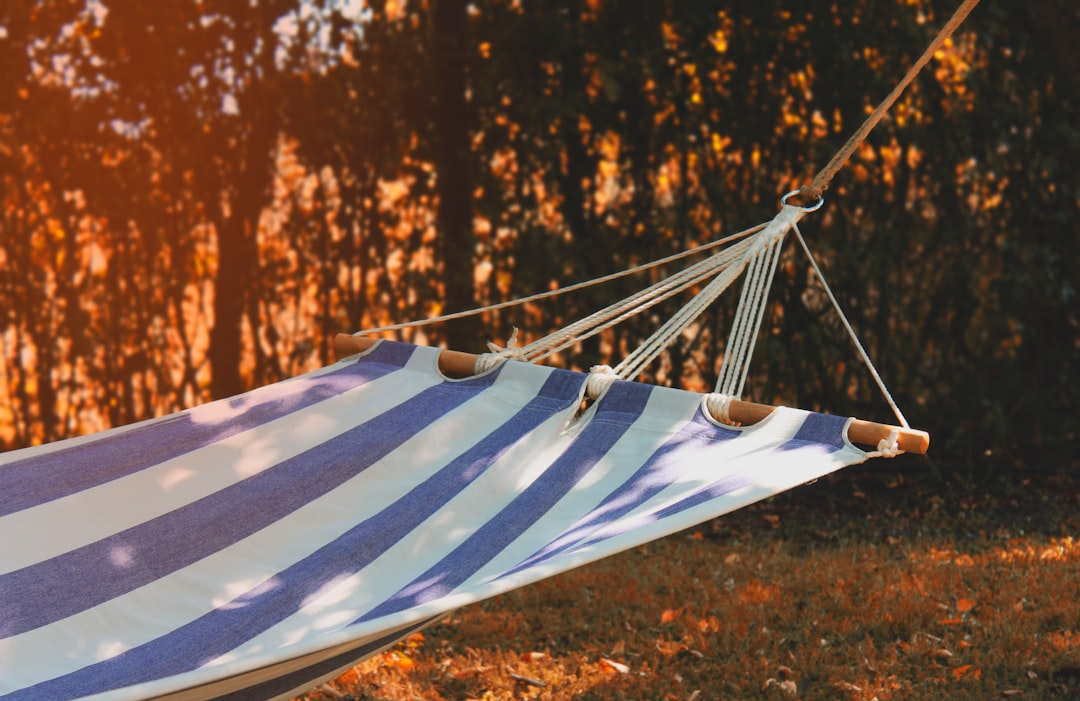 Inspiration och kreativitet är som hicka….
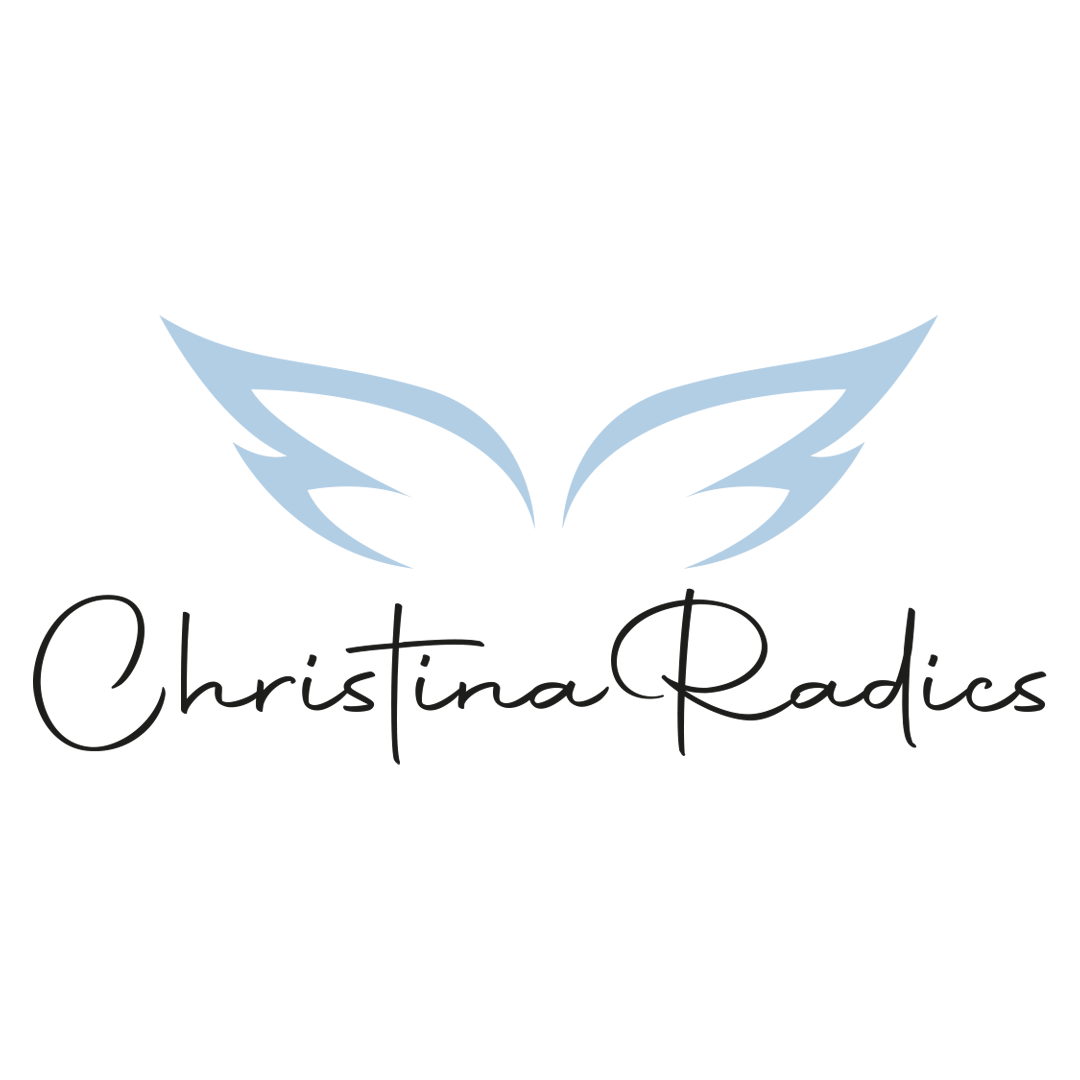 Creative Genius Level (NASA study)
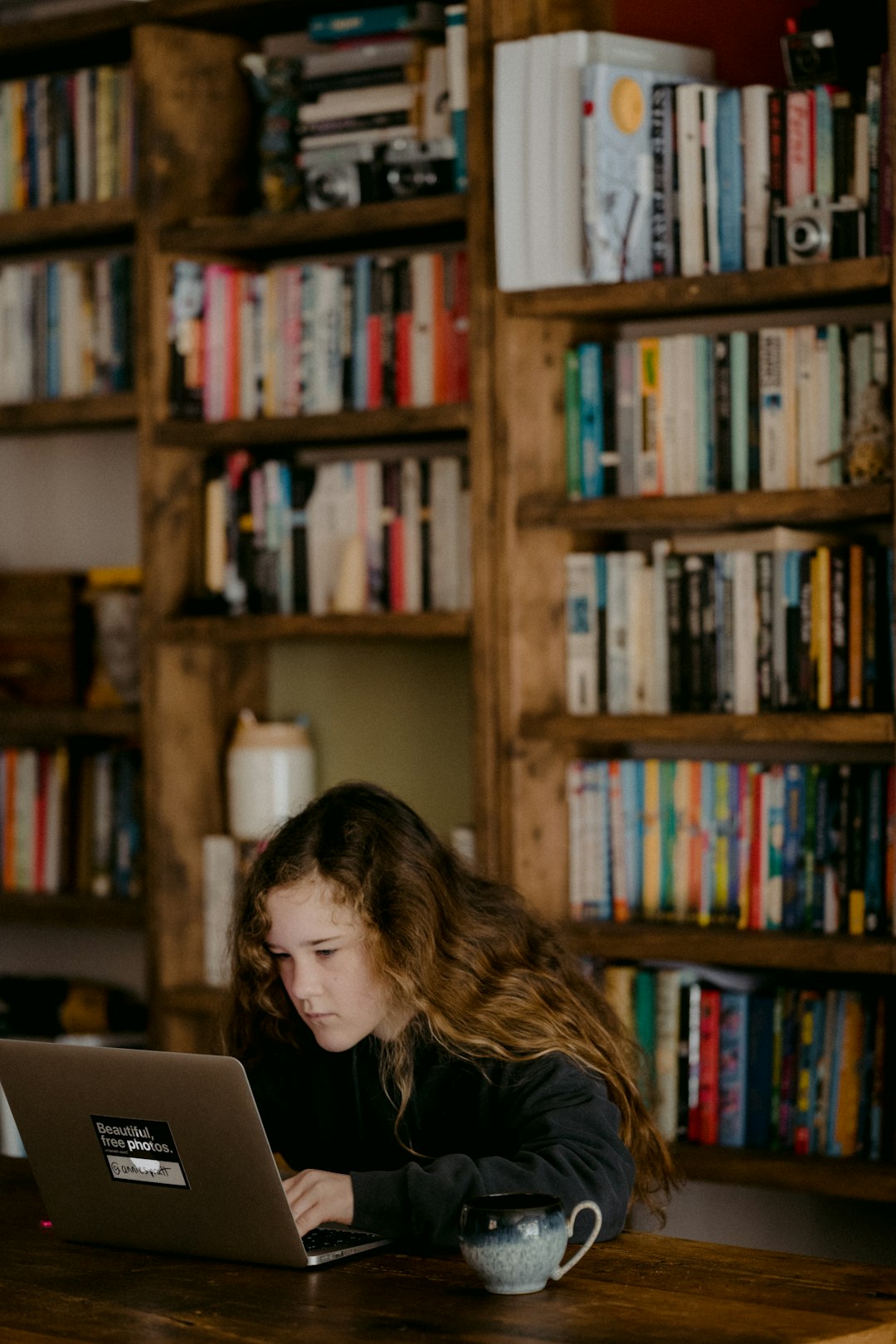 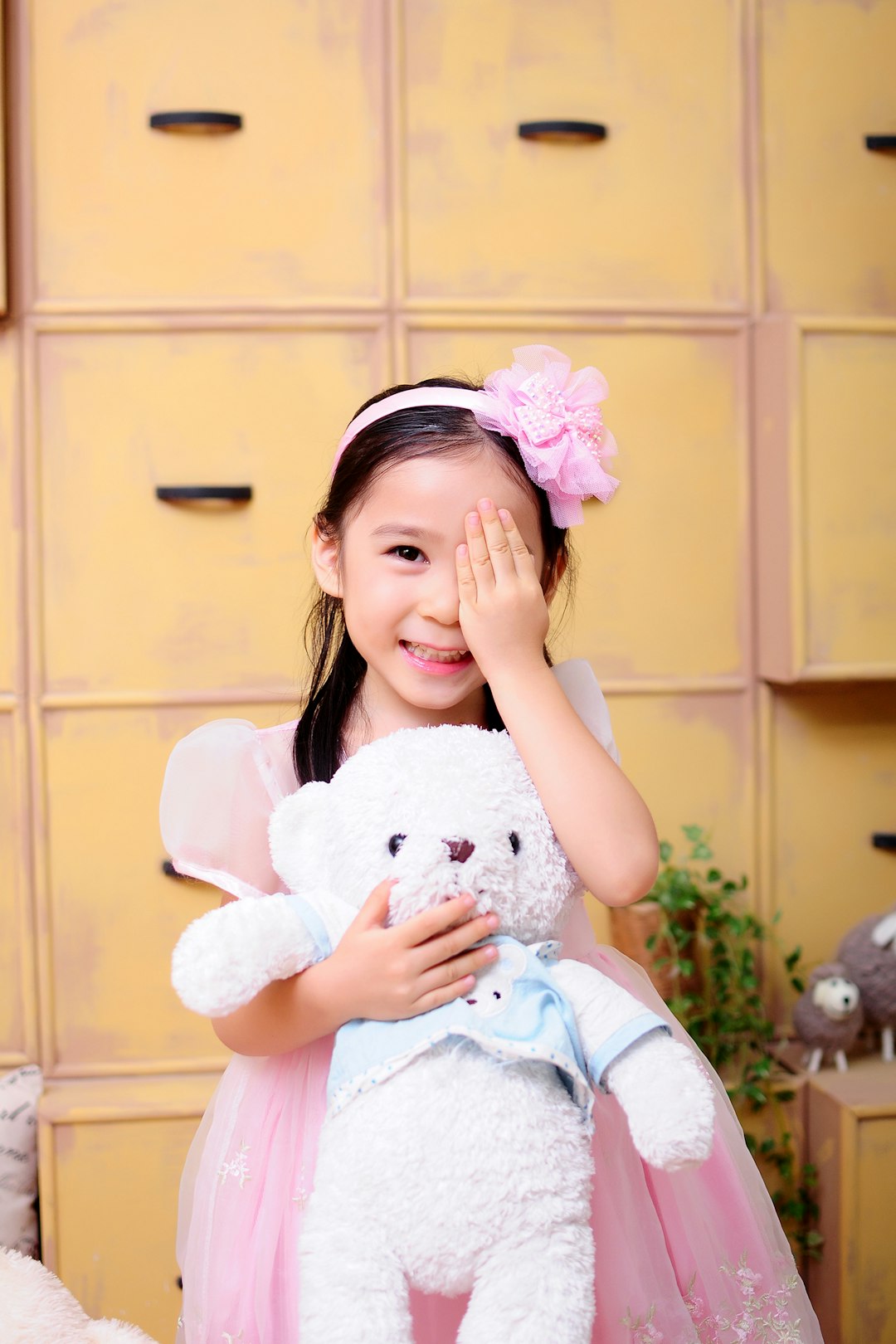 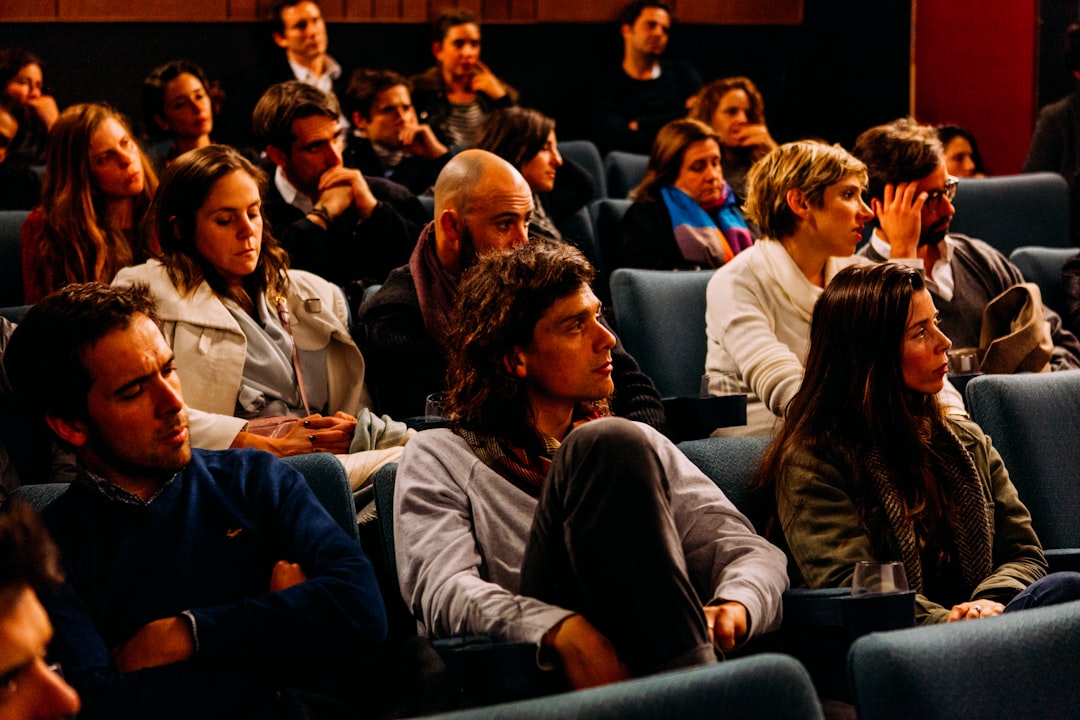 TONÅRINGAR
4- 5 ÅR
VUXNA
2%
98 %
12%
Hur du väcker geniet i dig (igen)
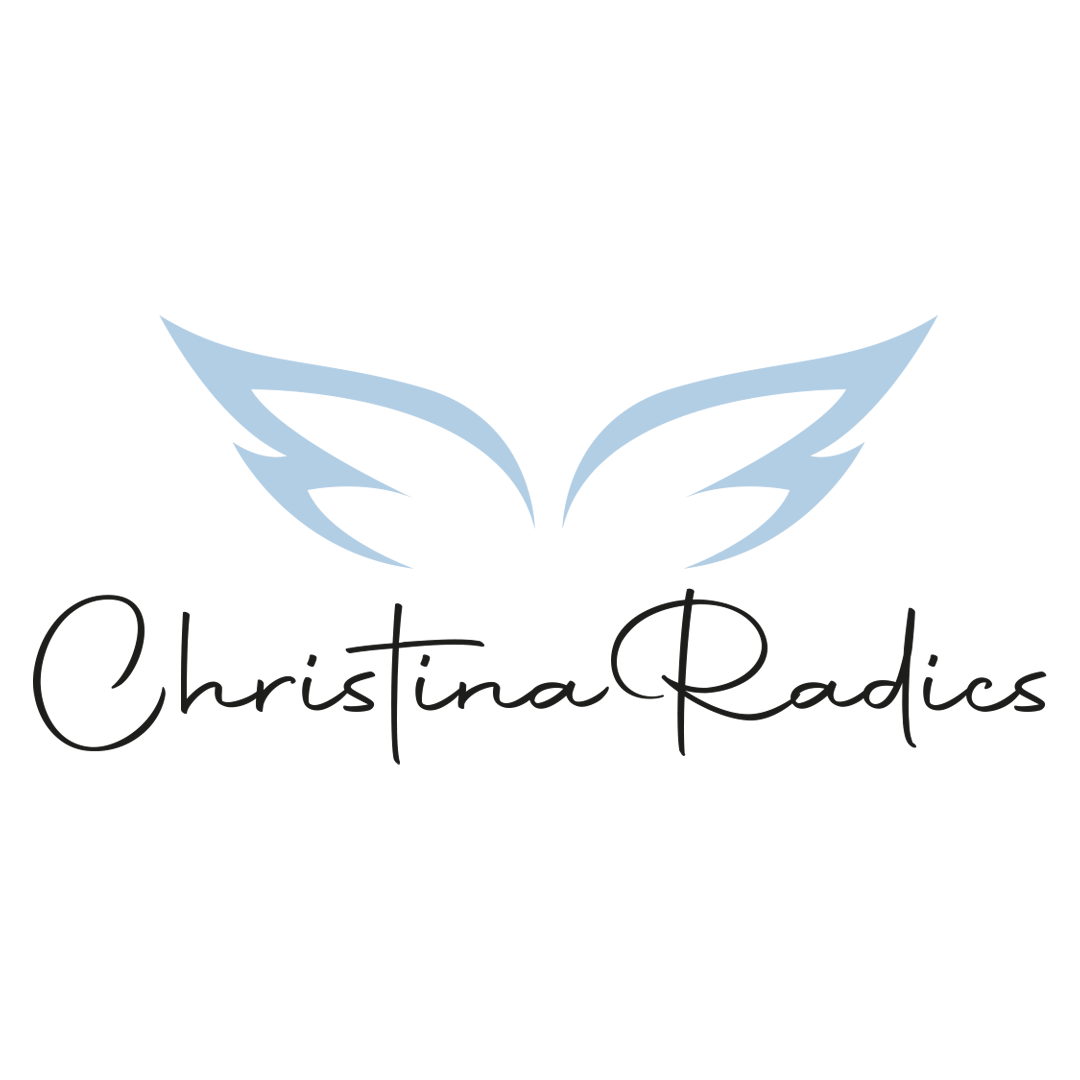 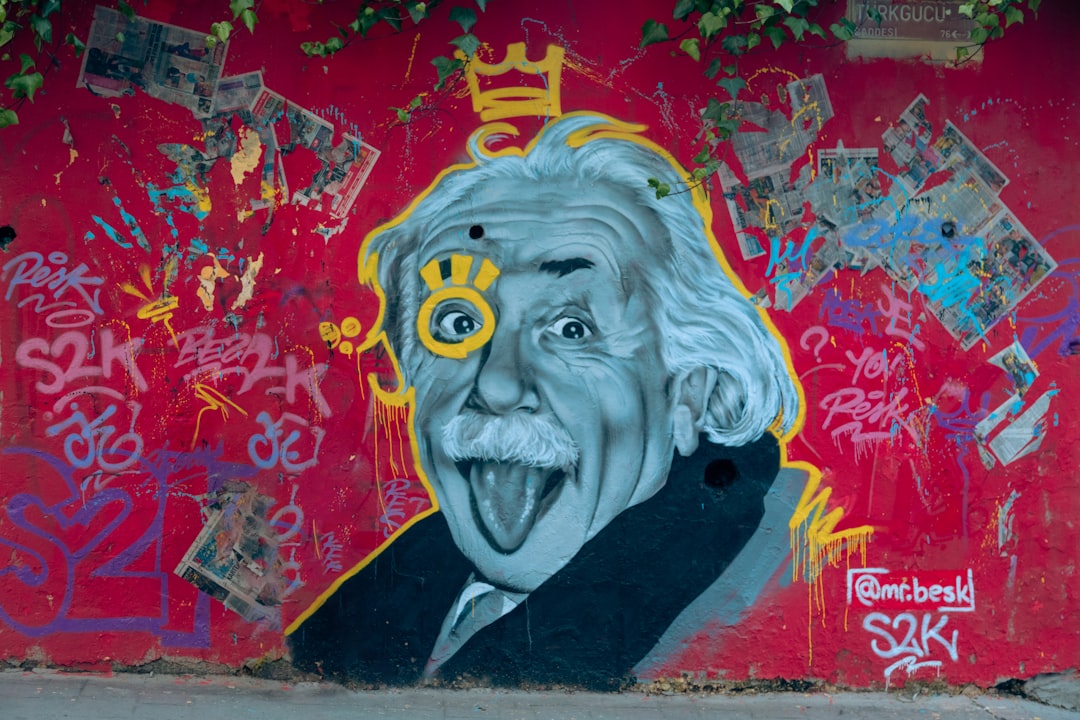 L
A
O
V
Lek & 
Var nyfiken!
Rör dig!
Samtidigt som du brainstorma eller lyssnar på något inspirerande.
Pussel 
Lego 
"Nybörjartänkande"
Föreställ dig bästa scenariot!
Låt tankarna vandra…
Optimism 
Gör det roligt!
Vila mellan uppgifter. 
Boka in vilo stunder.
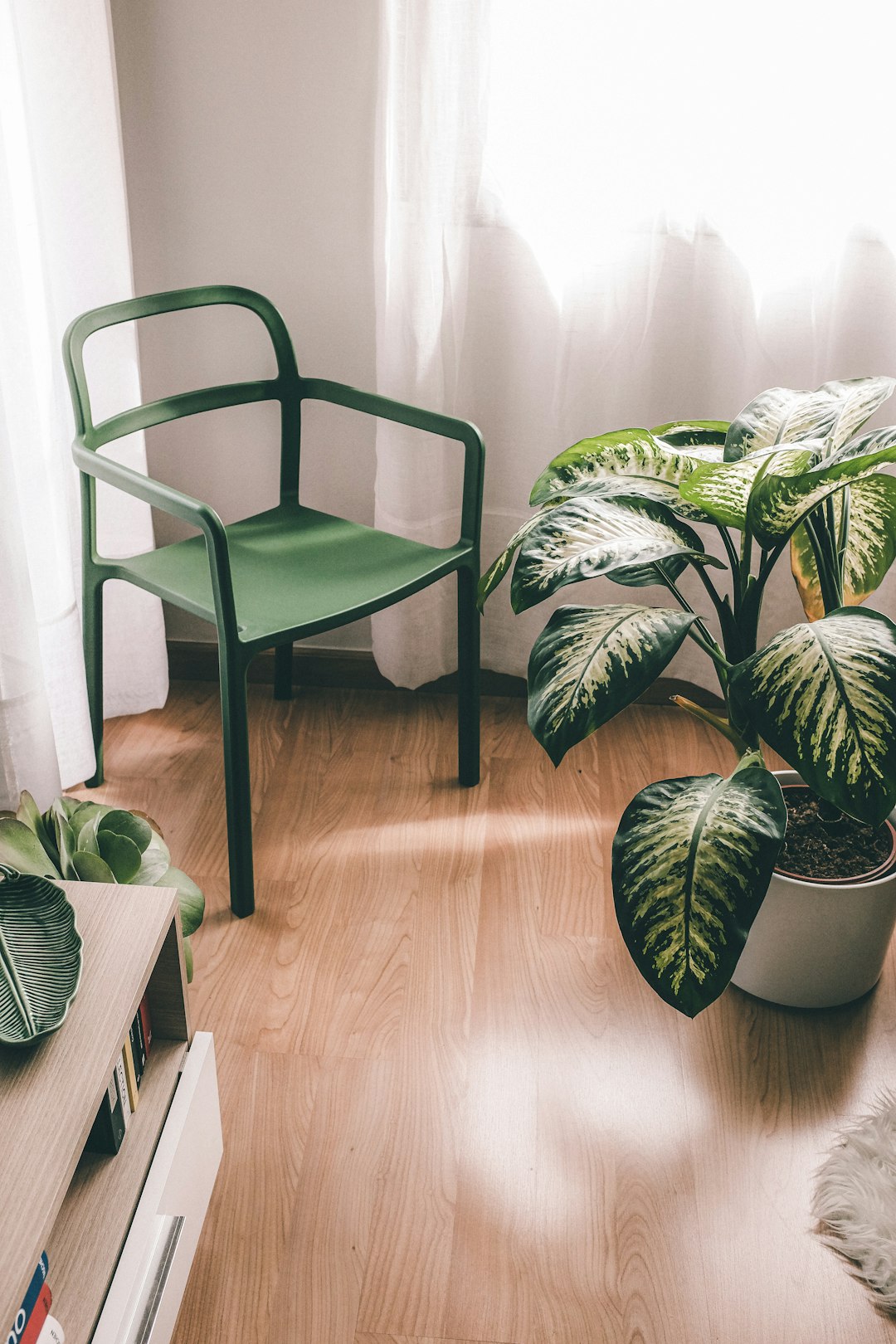 KREATIVITET
SÖMN
VILA
RÖRELSE
NÄRING
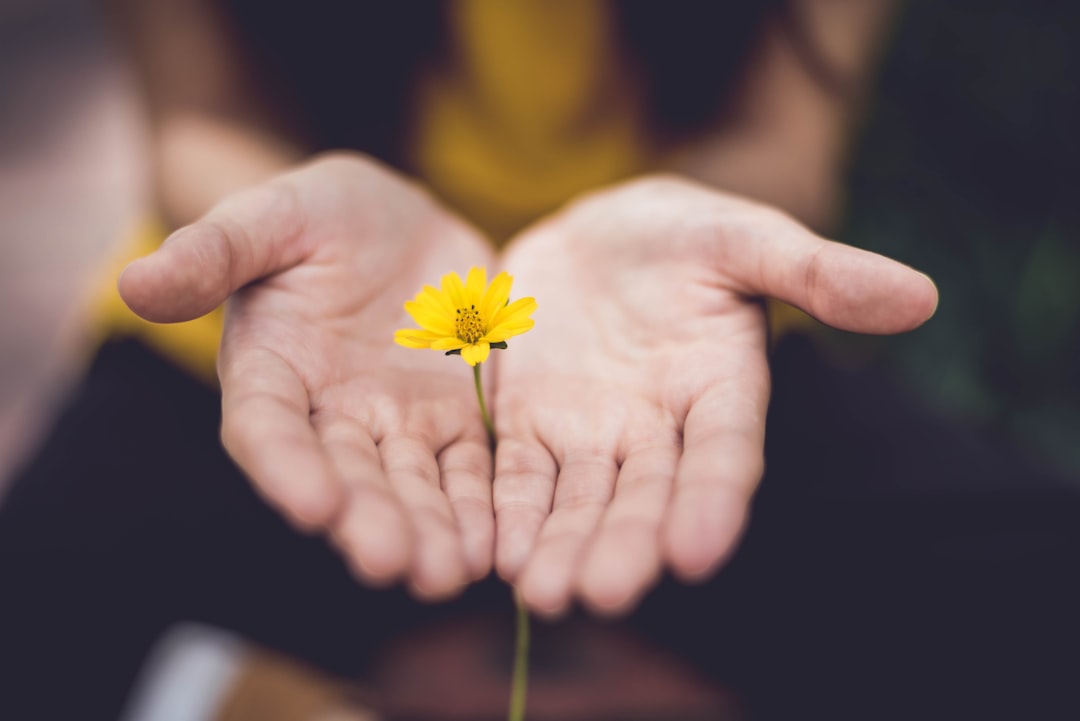 Mindfulness
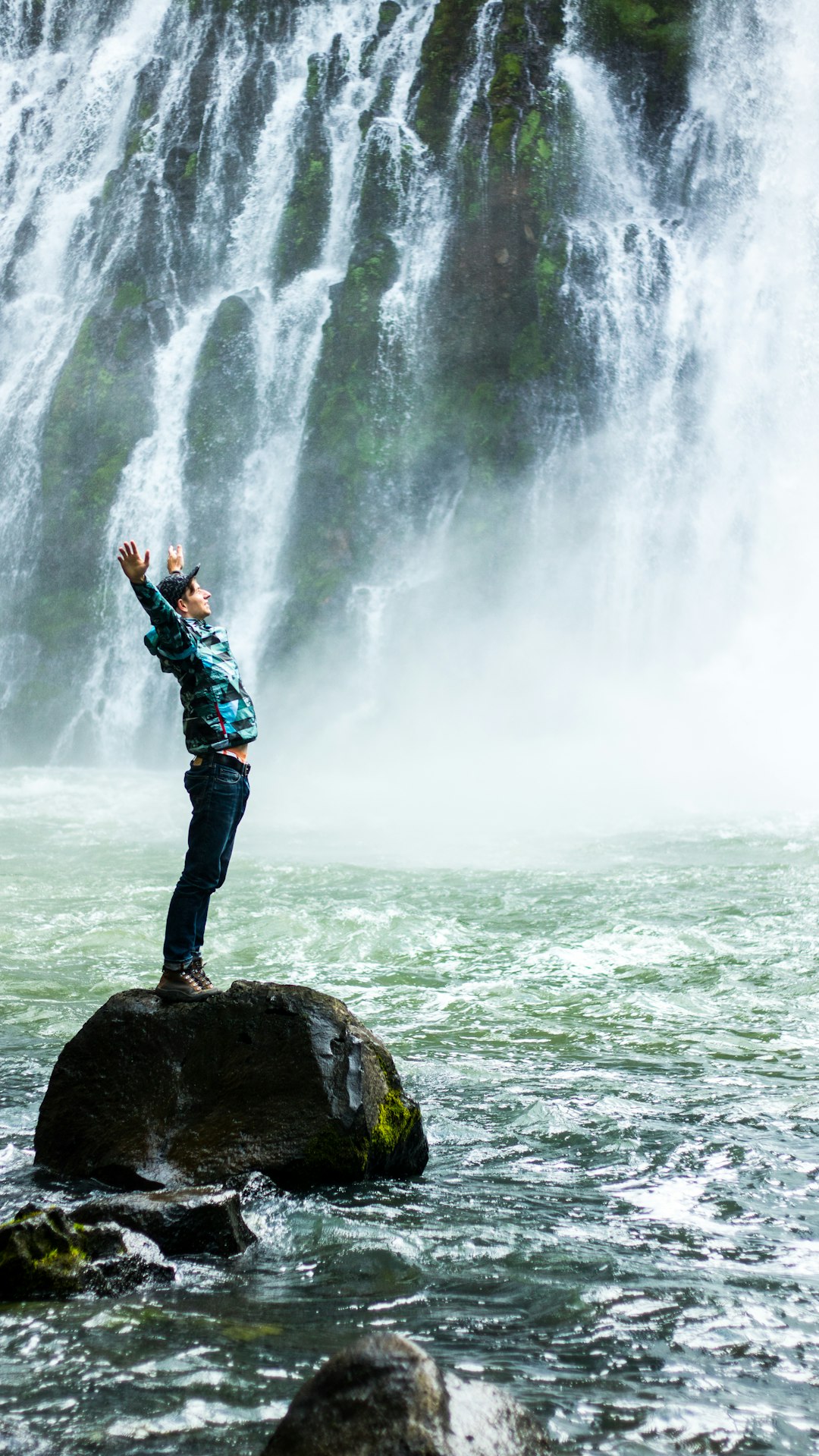 Ikigai
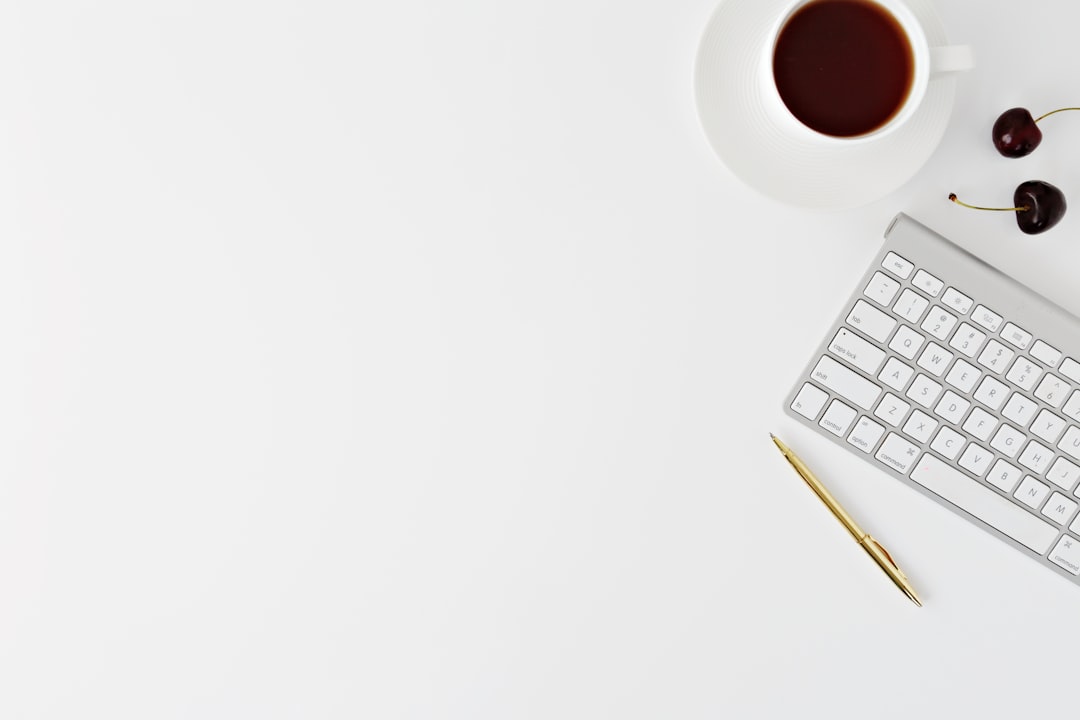 Working hard for something
we don't care about is called stress.

Working hard for something
we love is called passion. 

-Simon Sinek
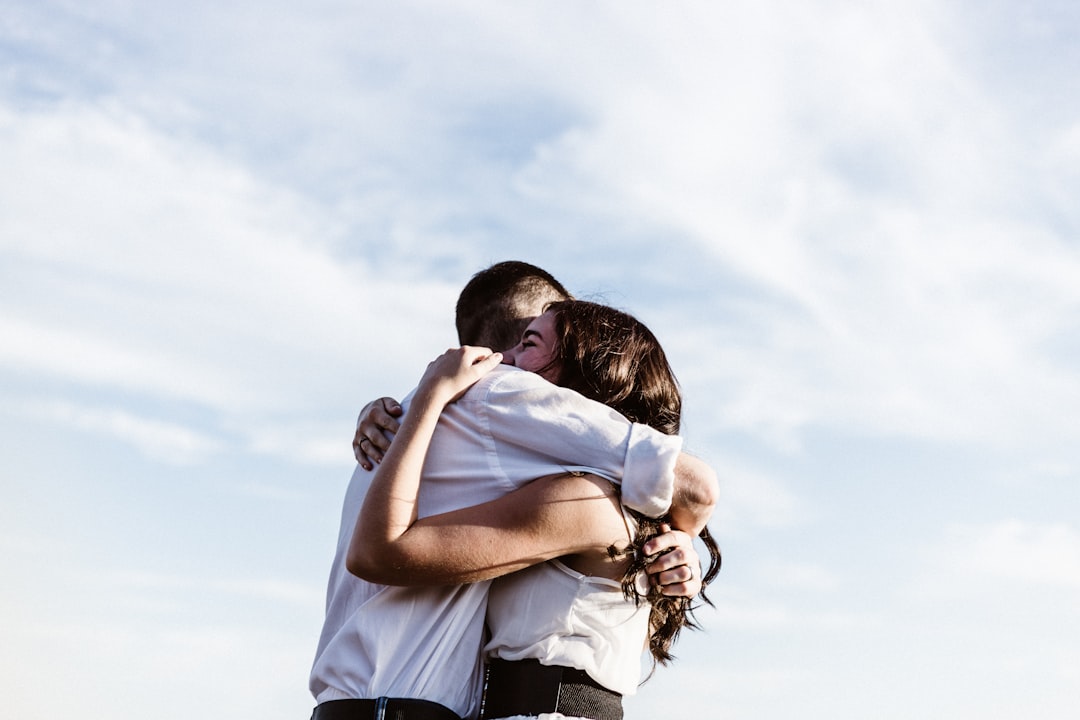 Relationer
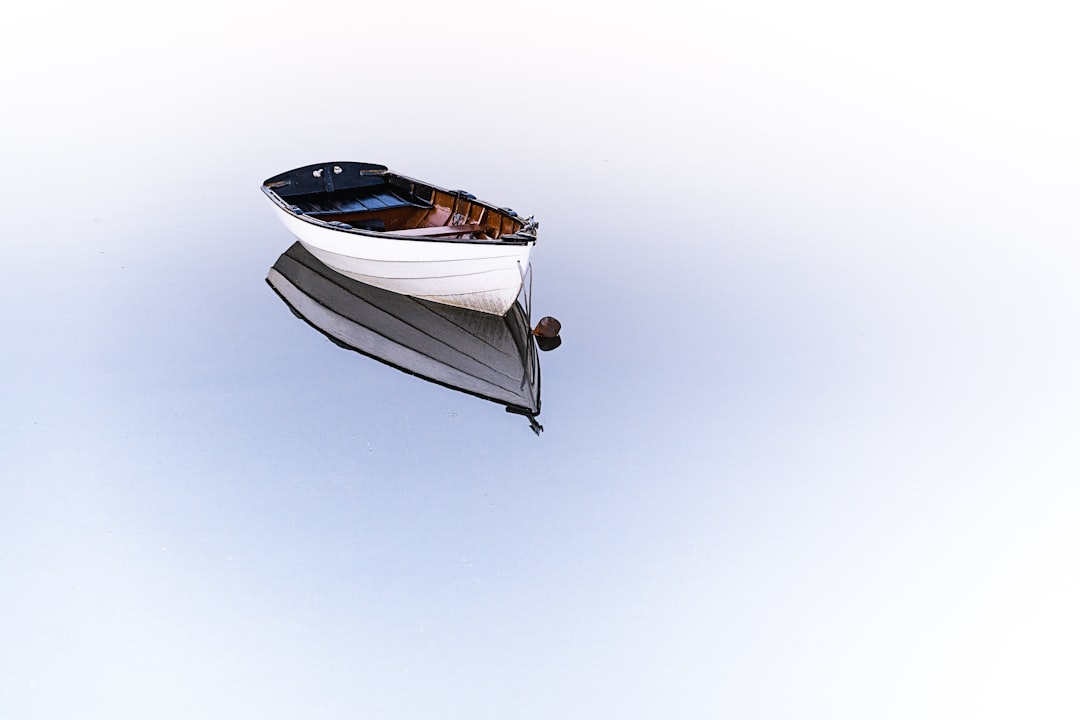 Självkännedom
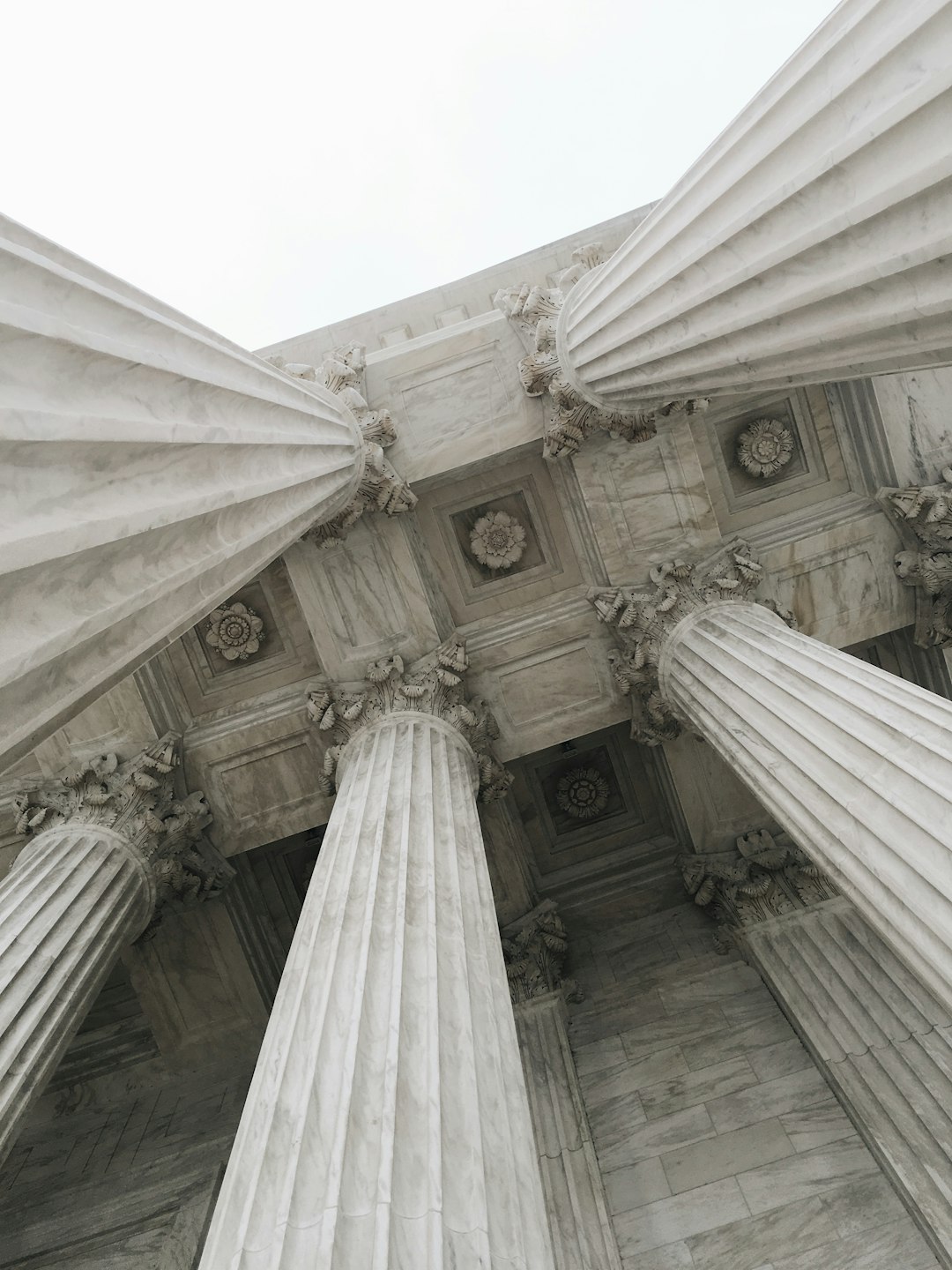 SJÄLV KÄNNEDOM
SJÄLV VÅRD
RELATIONER
IKIGAI
MINDFULNESS
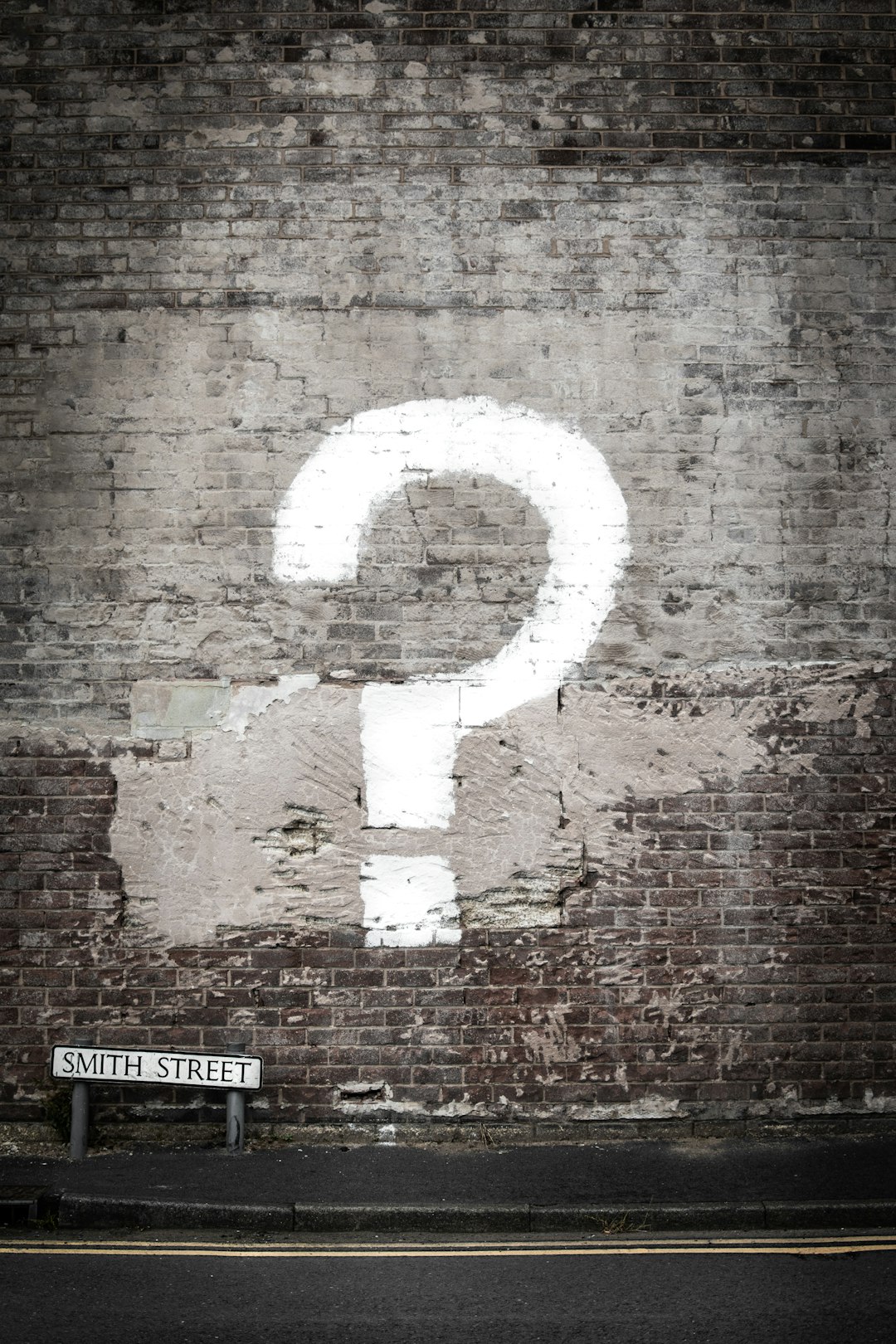 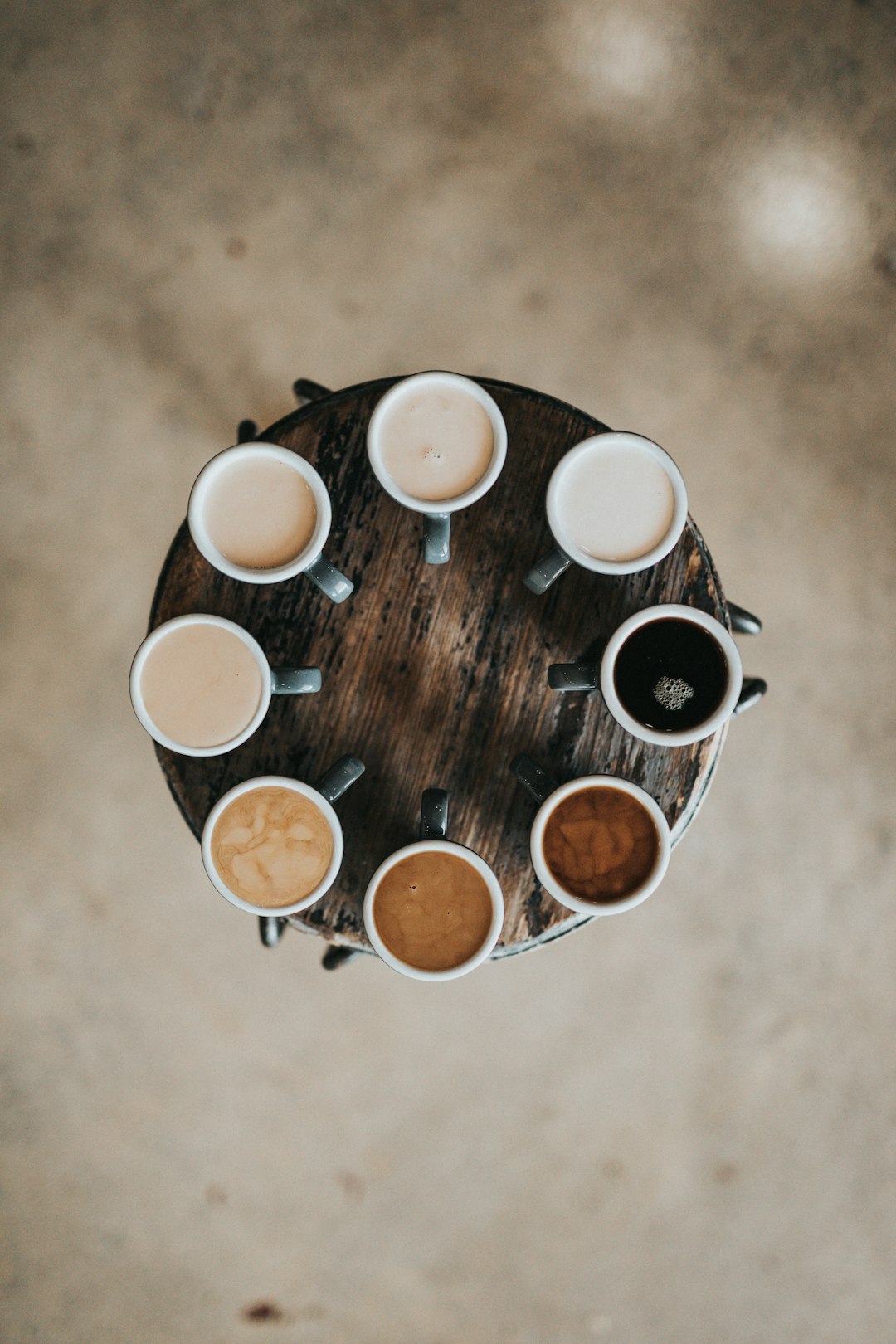 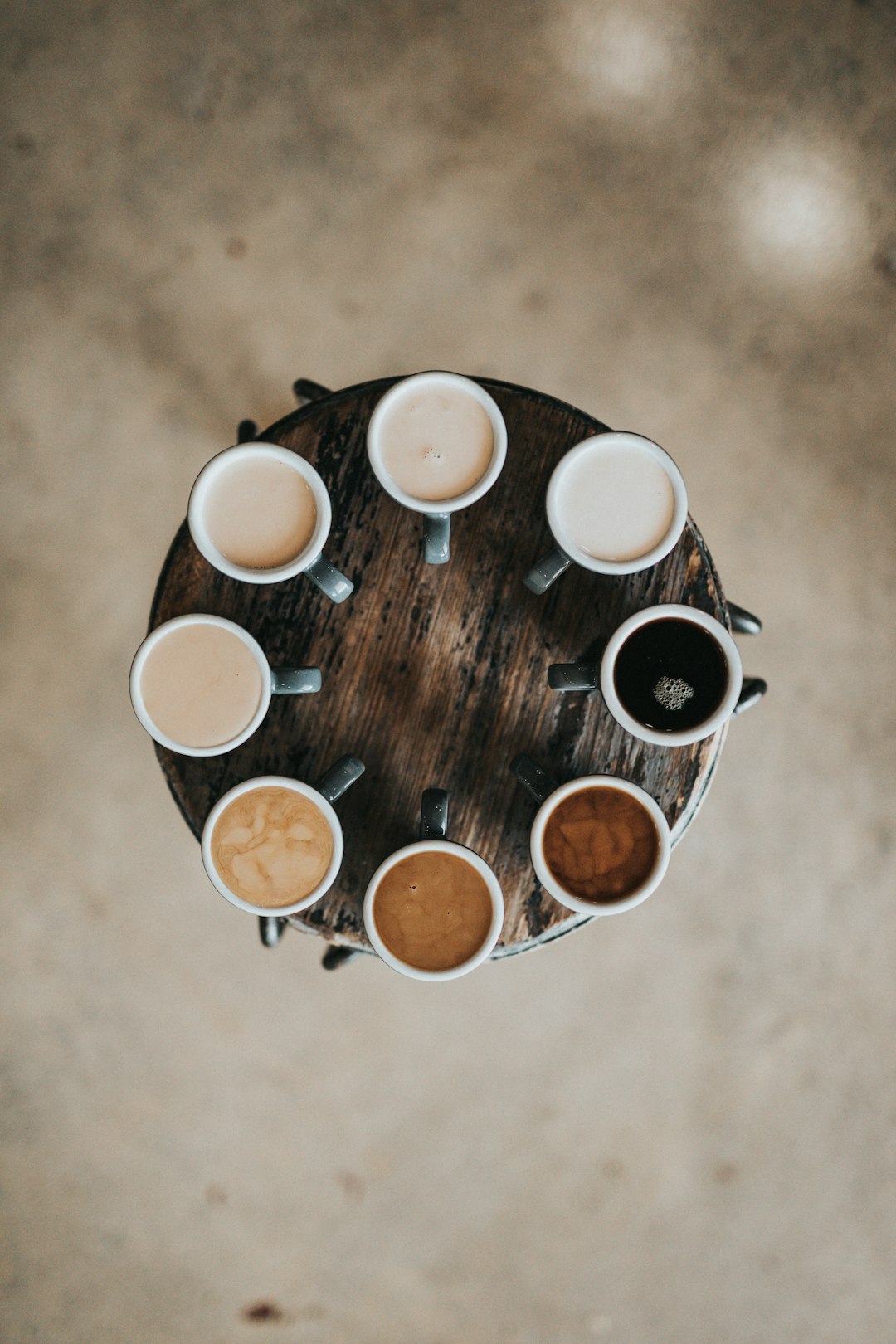 TACK!
SSA Göteborg 23 Maj 2024
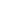 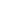 CHRISTINA RADICS
christinaradics.com
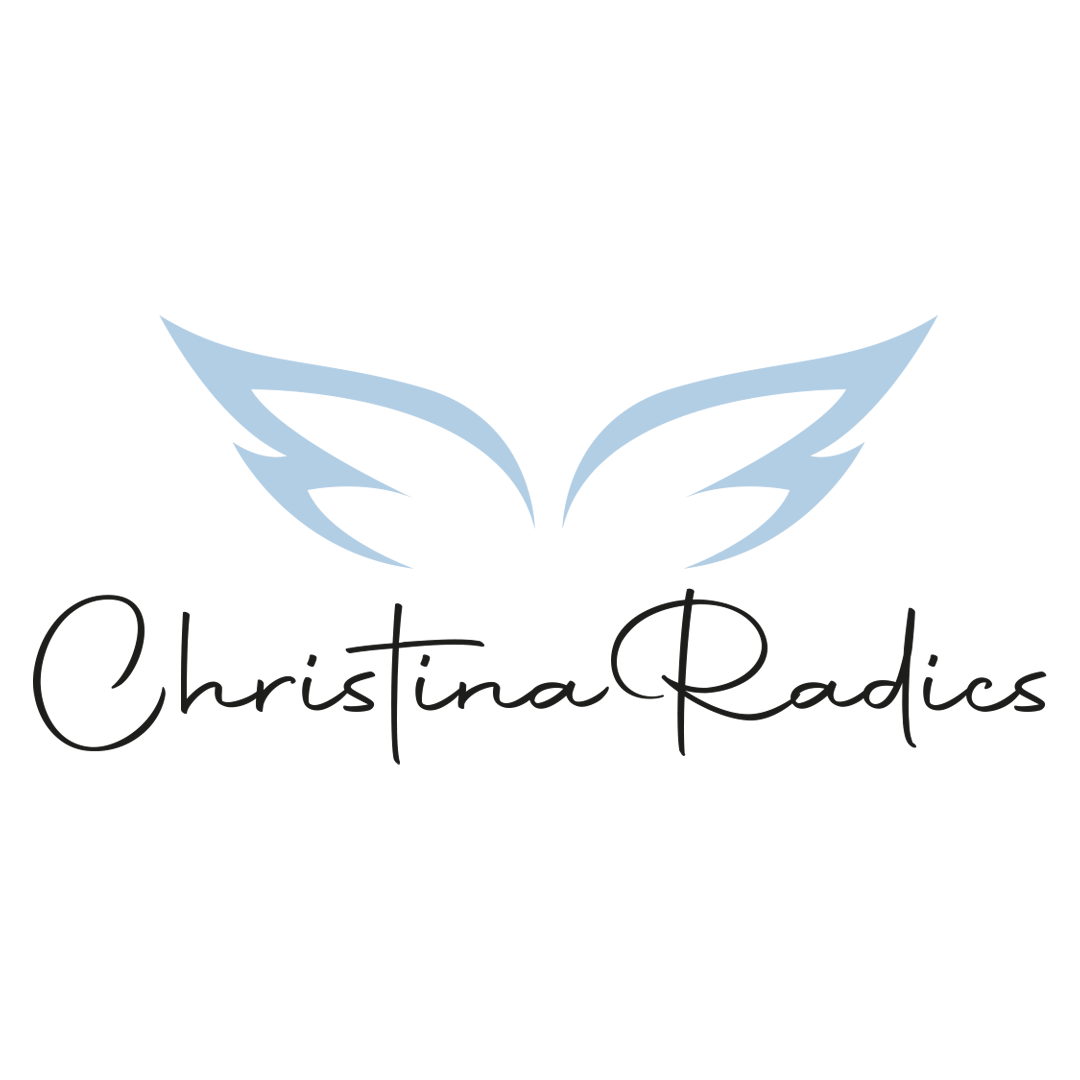 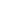